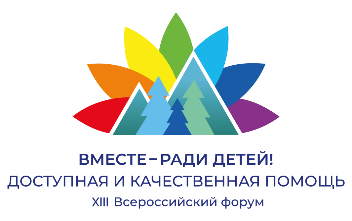 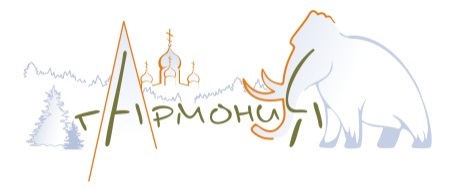 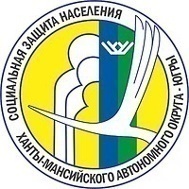 PRO семейные инициативы в сфере информационной поддержки семей с детьми в Ханты-Мансийском автономном округе – Югре
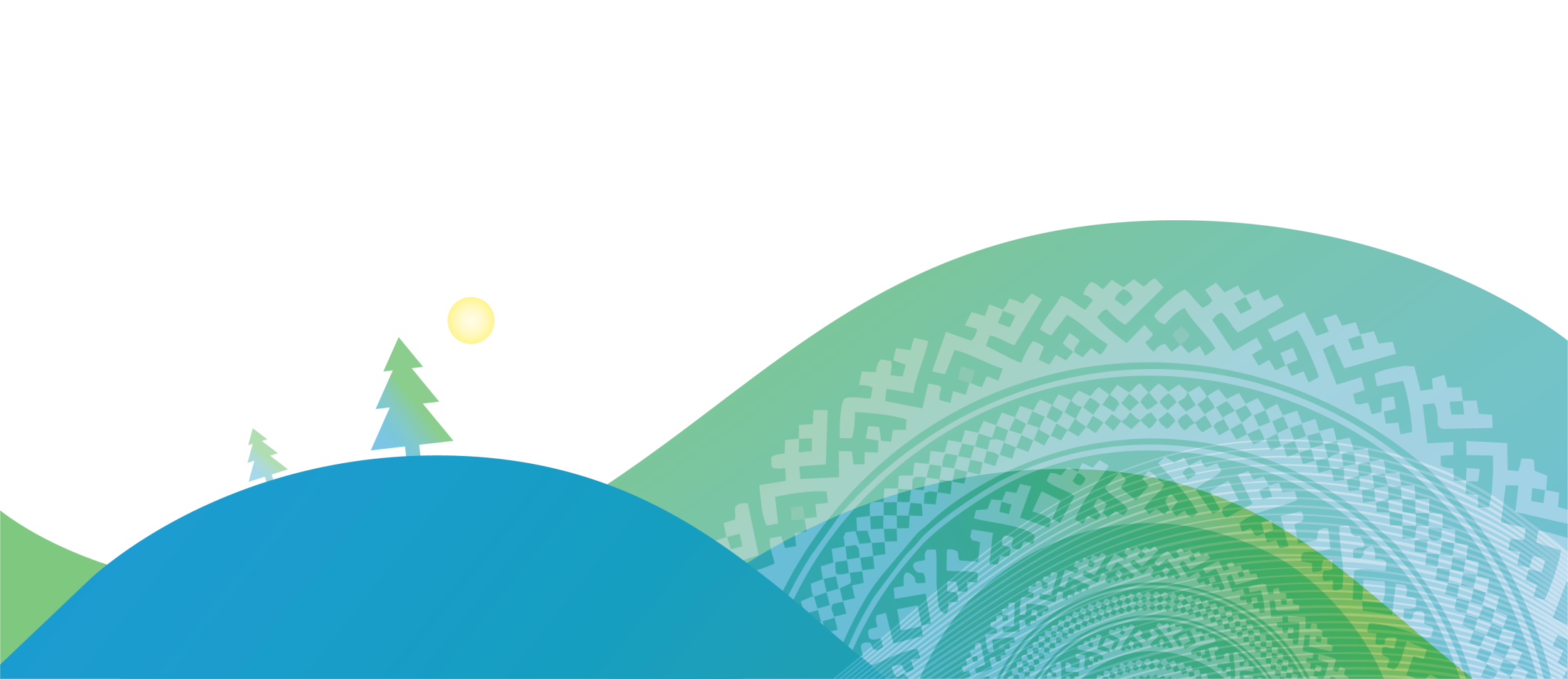 Городская общественная организация 
«Культурно-просветительский центр «Гармония»
г. Ханты-Мансийск
Выдрина  Галина Антоновна,
 председатель правления культурно-просветительского центра, региональный координатор Федерального проекта «На защите семьи и детства», эксперт Общественной палаты Югры
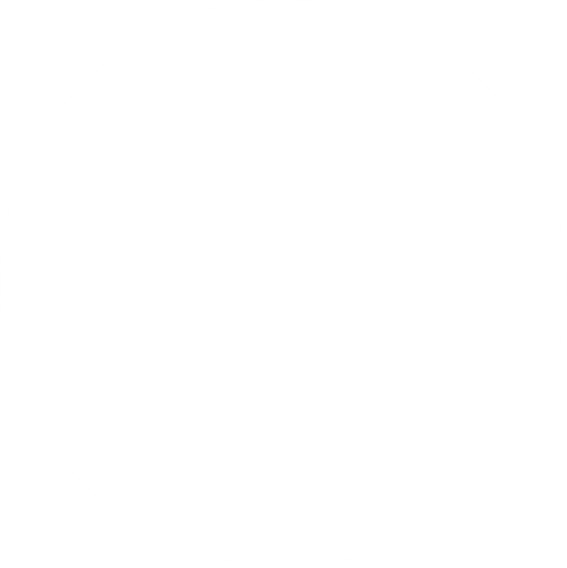 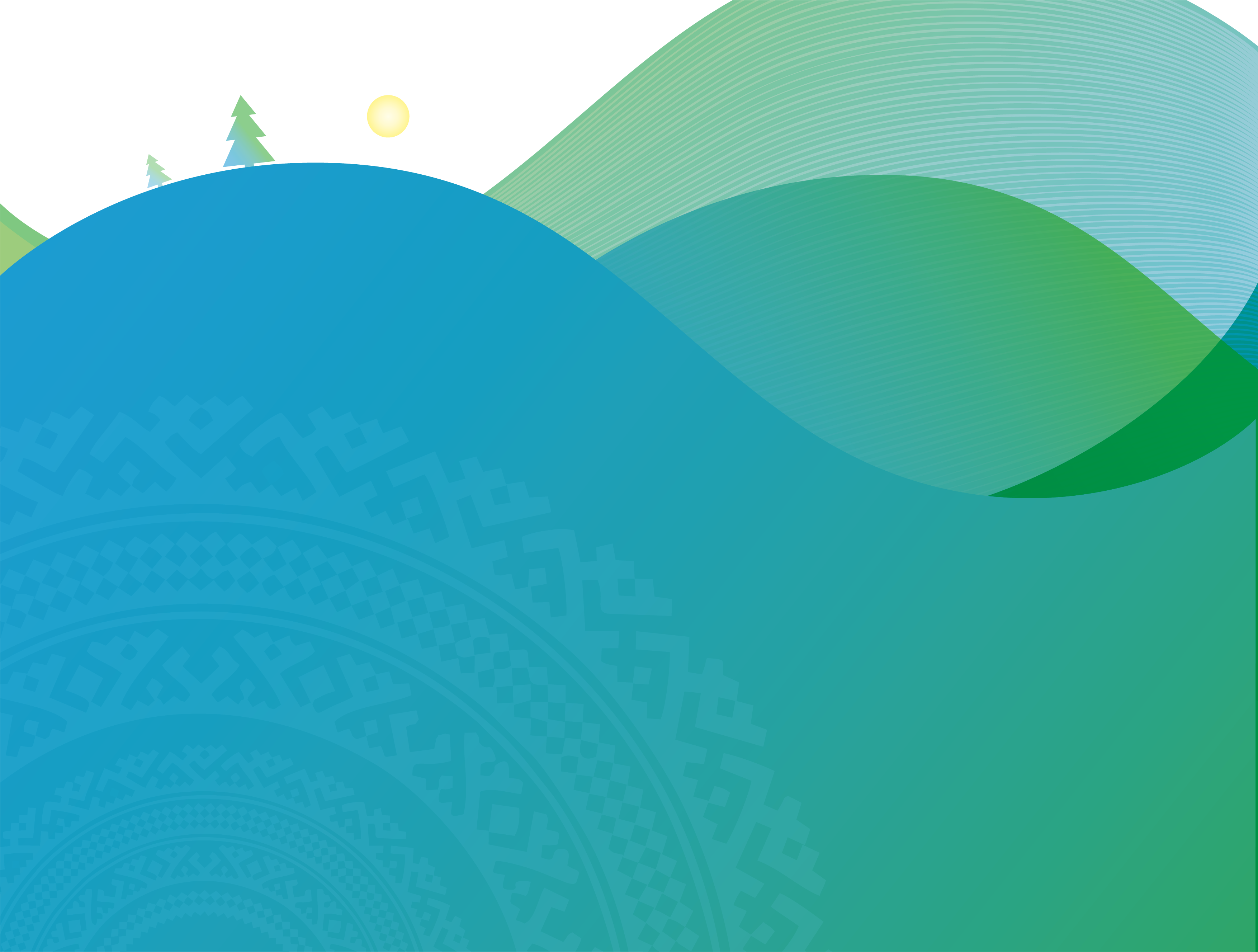 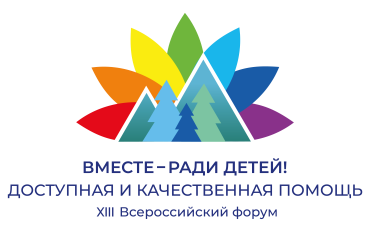 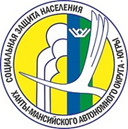 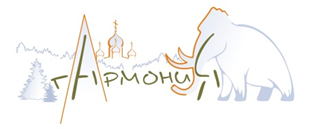 «Судьба России, ее историческая перспектива зависит от того, сколько нас будет, зависит от того, сколько детей родится в российских семьях через год, через пять, десять лет, какими они вырастут, кем станут, что сделают для развития страны и какие ценности будут для них опорой в жизни»

Президент России В.В. Путин
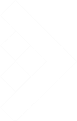 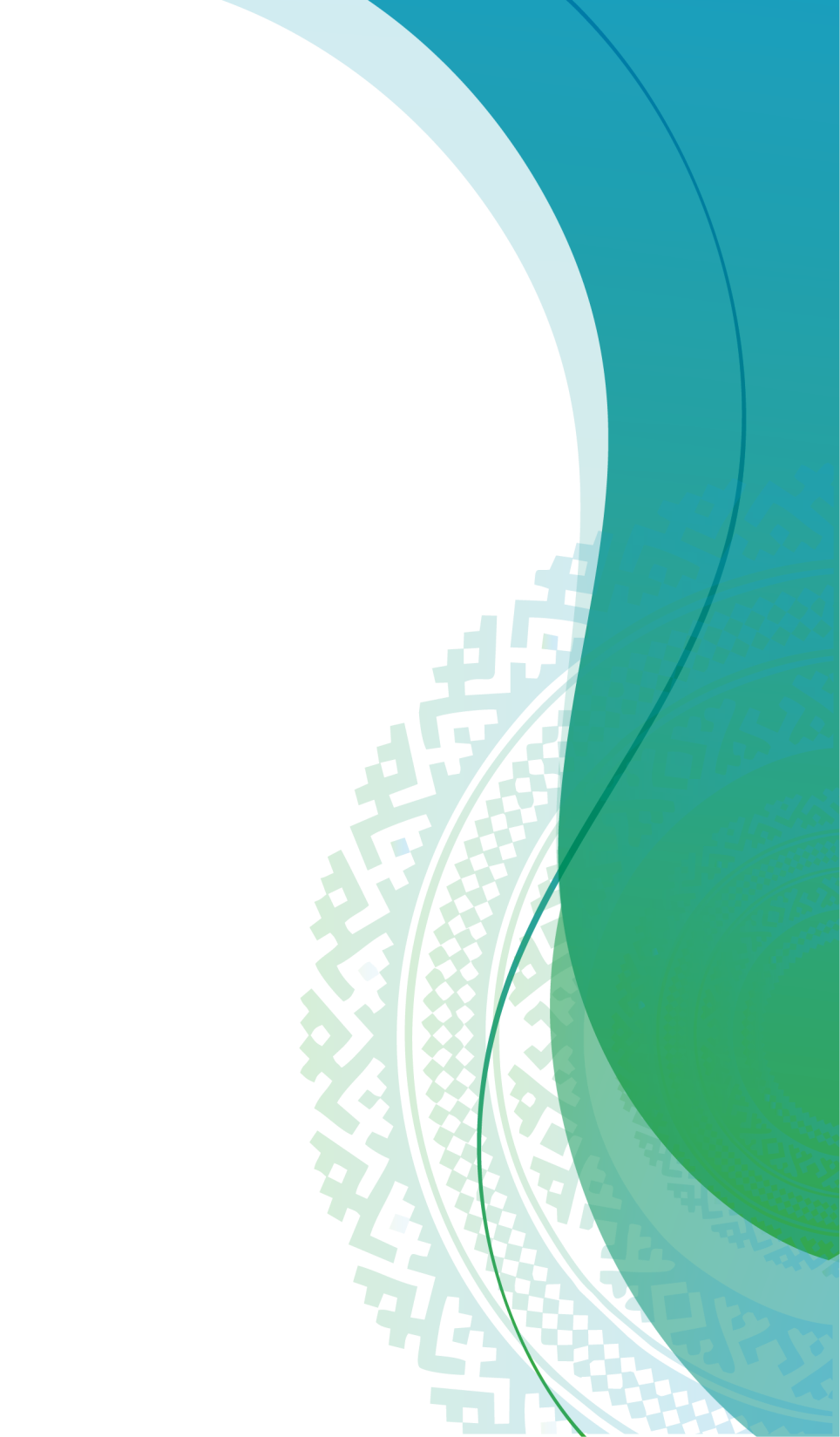 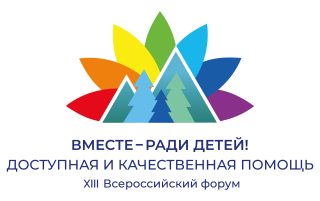 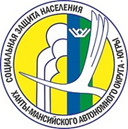 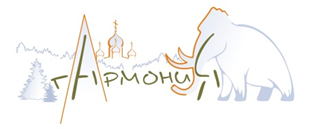 В Югре действует институт уполномоченного по правам ребенка, с 2012 года по инициативе и под председательством Губернатора автономного округа Н.В. Комаровой работает Семейный совет Югры. Главным координирующим органом системы защиты семьи и детей является Координационный совет по реализации демографической и семейной политики в Ханты-Мансийском автономном округе – Югре, председателем которого является заместитель Губернатора Ханты-Мансийского автономного округа – Югры
Социально-ориентированная общественная организация «Культурно-просветительский центр «Гармония» является членом АОЗС, участником реализации  федерального проекта «На Защите семьи и детства», является координатором межсекторного взаимодействия по объединению усилий власти, общества и бизнеса по созданию комфортной семейно-ориентированной среды во исполнение резолюции стратегической сессии «Система поддержки семей с детьми и механизмы развития Семейного ресурсного центра в Ханты-Мансийском автономном округе - Югре» от 18.03.21
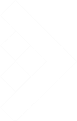 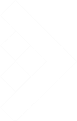 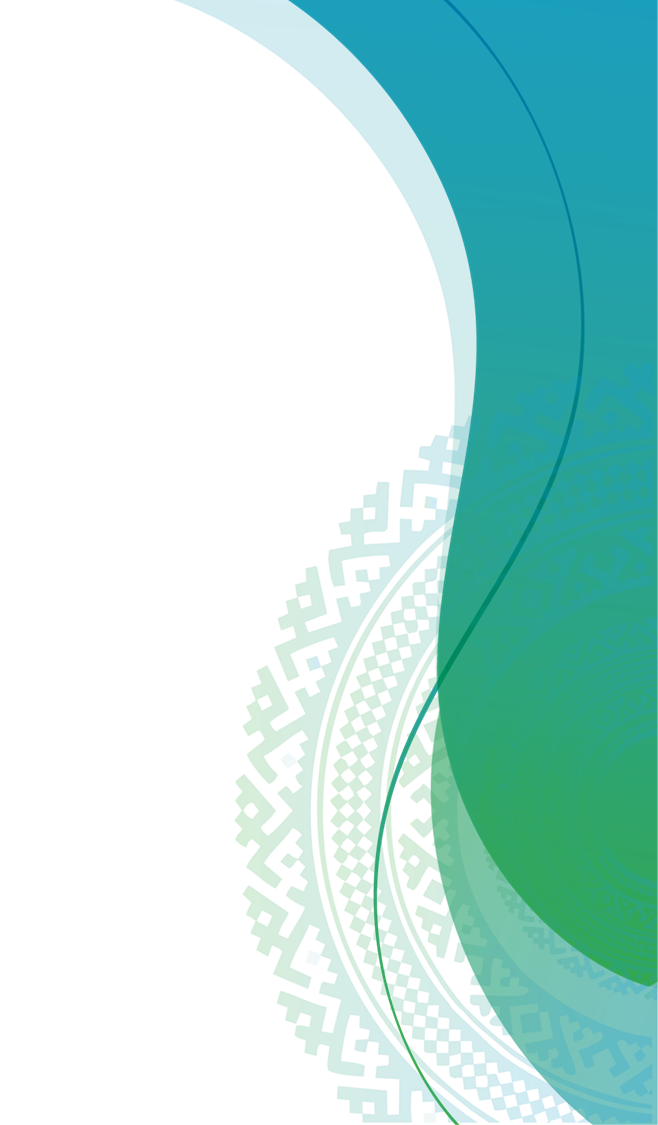 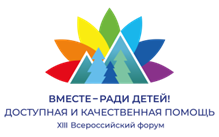 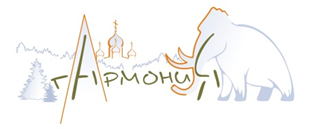 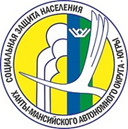 Реализуемые проекты в сфере информационной поддержки семьи
Семейный ресурсный центр - координатор межсекторного взаимодействия для объединения усилий партнеров по предотвращению семейного неблагополучия и, объединяющий свои и ресурсы ассоциации. Объединение усилий власти, общества и бизнеса по созданию комфортной семейно-ориентированной среды позволит повысить эффективность и координацию усилий в межсекторном пространстве, успешность реализации трехступенчатой системы поддержки семьи с детьми
Направления:
- культурно-просветительская деятельность, содействие гармоничному и духовно-нравственному развитию личности;
- работа информационного интернет-ресурса: семейный портал Х-М 86 РФ https://семейный-портал-хм-86.рф/ ;
 - просветительский центр семьи и брака – работа с молодежью, молодыми семьями, формирование семейно-ориентированного подхода в профессиональной среде;
 - создание системы подготовки специалистов и преподавателей для реализации образовательных курсов: «Семьеведение. Культура взаимоотношений» и «Нравственные основы семейной жизни»;
- усиление информационного ресурса по формированию положительного имиджа многодетной семьи. Создание тематического семейного контента с просветительскими программами разных форматов
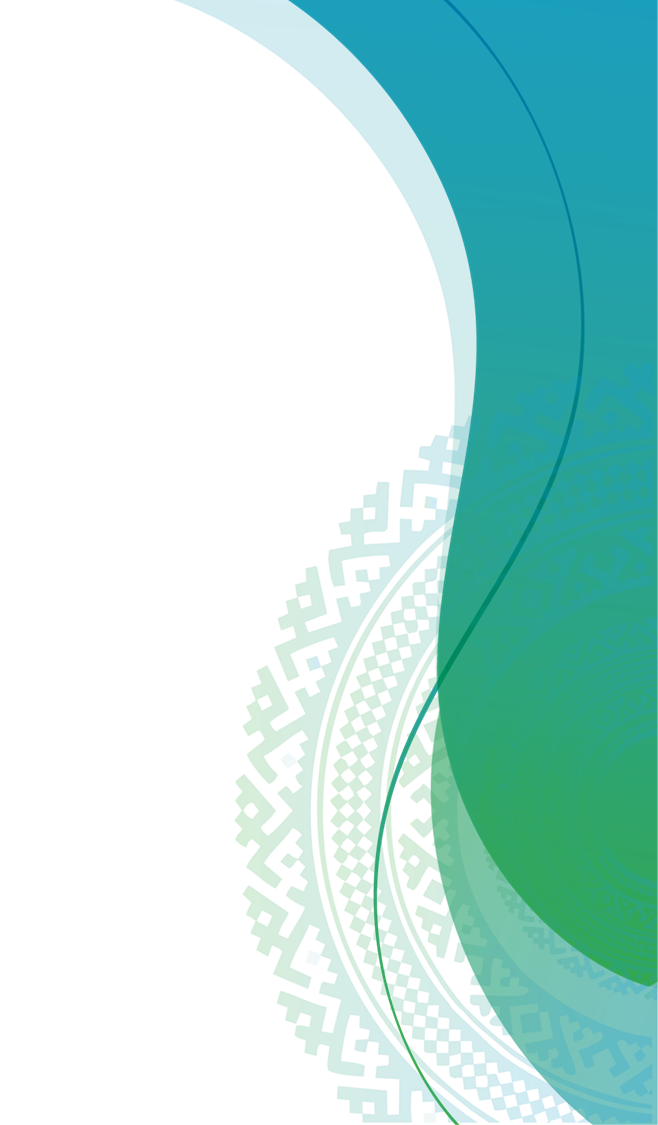 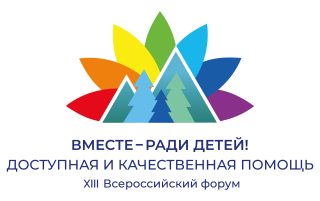 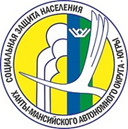 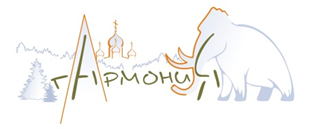 Реализуемые проекты в сфере информационной поддержки семьиСемейный ресурсный центр «ЯСемьяЮгра»
Цель  проекта - создание единого информационного пространства

Задачи проекта:
1. Формирование семейно-ориентированной среды посредством  создания единого информационного пространства, развития межсекторного взаимодействия в сфере поддержки семьи, защите материнства, отцовства и детства.
2. Объединение усилий власти, общества и бизнеса, профильных специалистов, некоммерческих организаций и волонтеров про-семейной направленности в целях координации взаимодействия  и успешности  реализации трехступенчатой системы поддержки семьи с детьми.
3. Развитие работы функциональных блоков информационного культурно-просветительского семейного  ресурса 
Кирилло-Мефодиевские окружные образовательные чтения
Проект «Социокультурные истоки»
Семейный портал Х-М 86 РФ
Просветительский центр семьи и брака
Семейно-ориентированный подход в профессиональной среде
Создание тематического семейного контента с просветительскими программами разных форматов
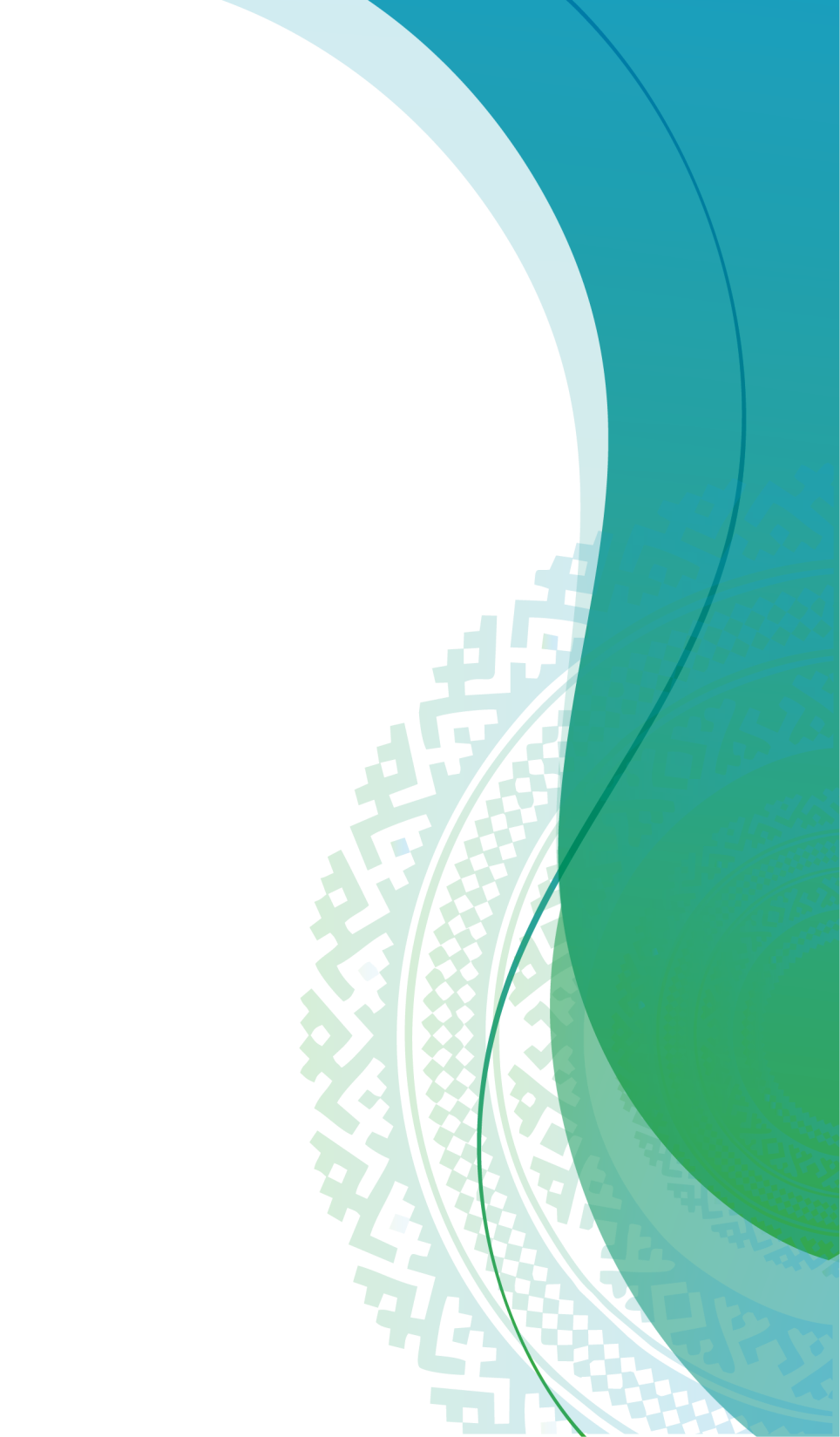 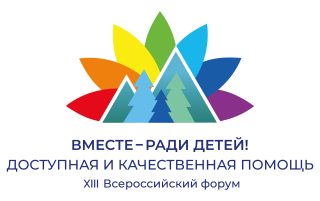 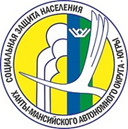 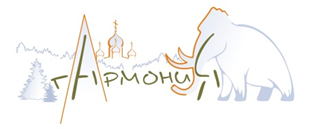 Формирование комфортной семейно-ориентированной среды – 
главный приоритет семейно-демографической политики государства
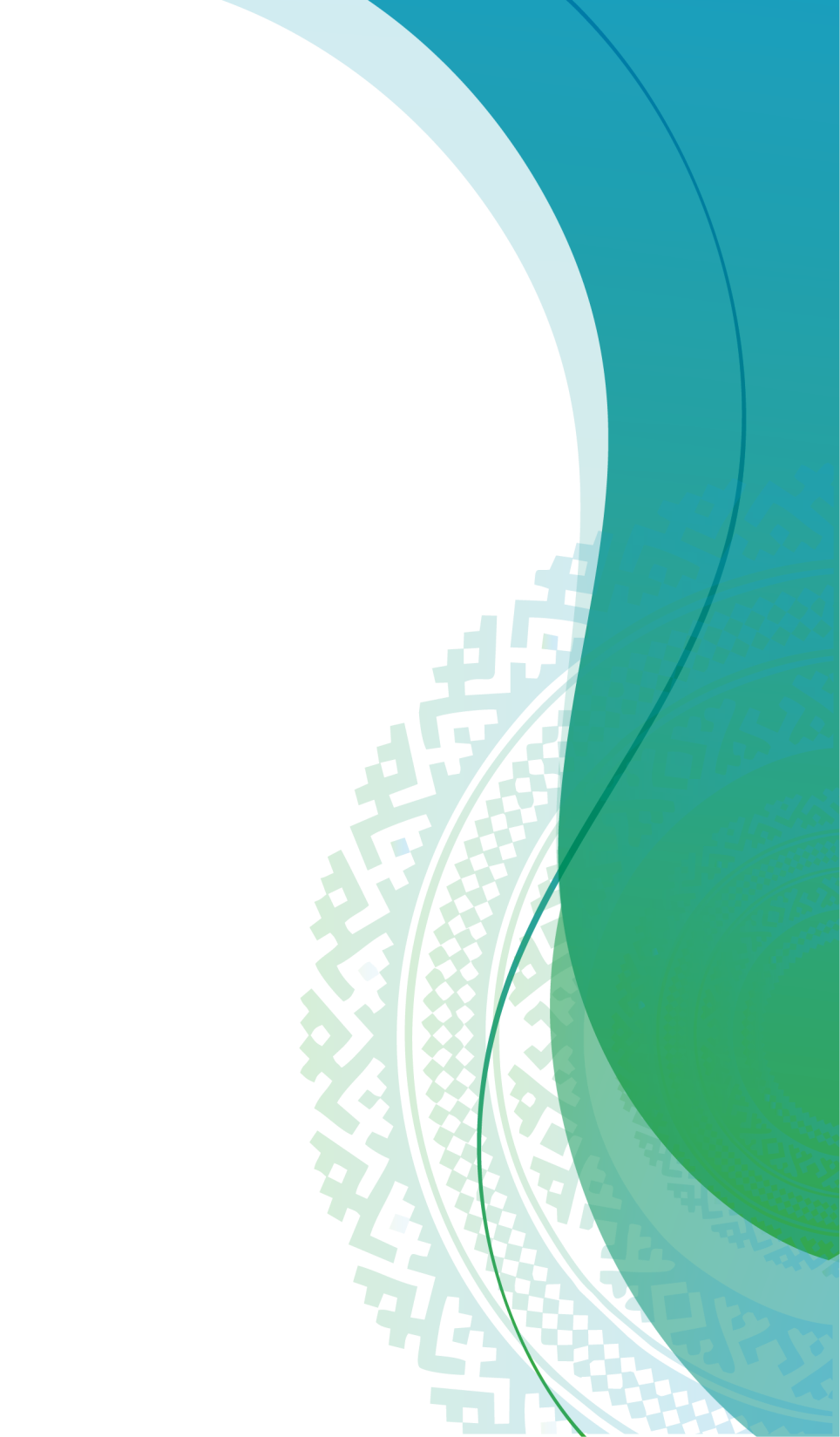 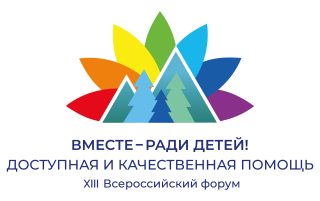 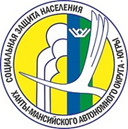 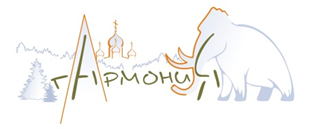 Функциональные блоки Семейного ресурсного центра
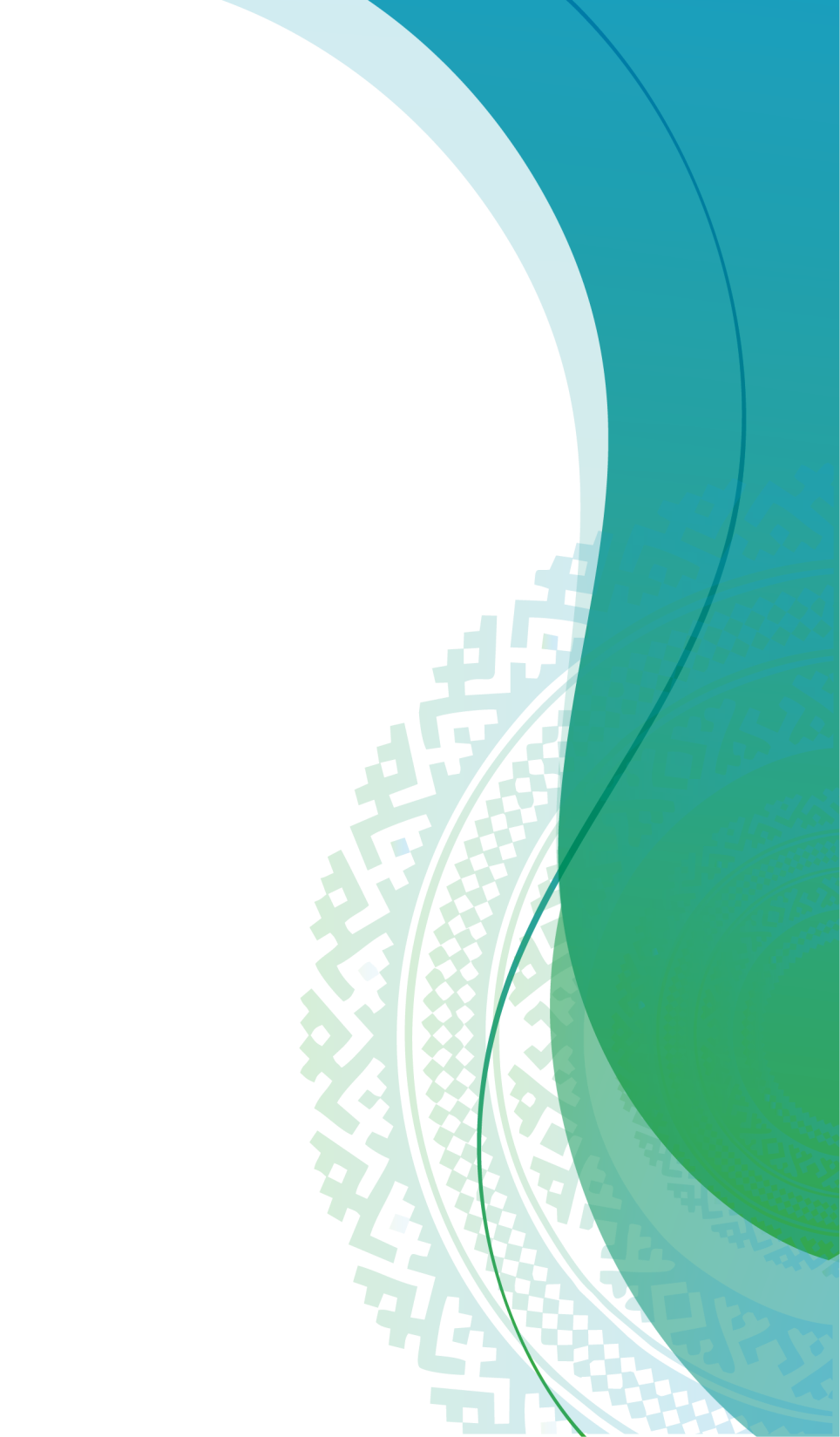 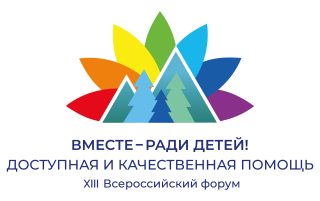 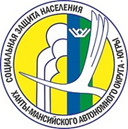 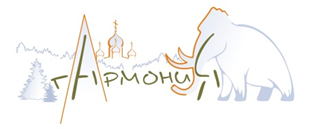 Структурные подразделения Семейного ресурсного центра
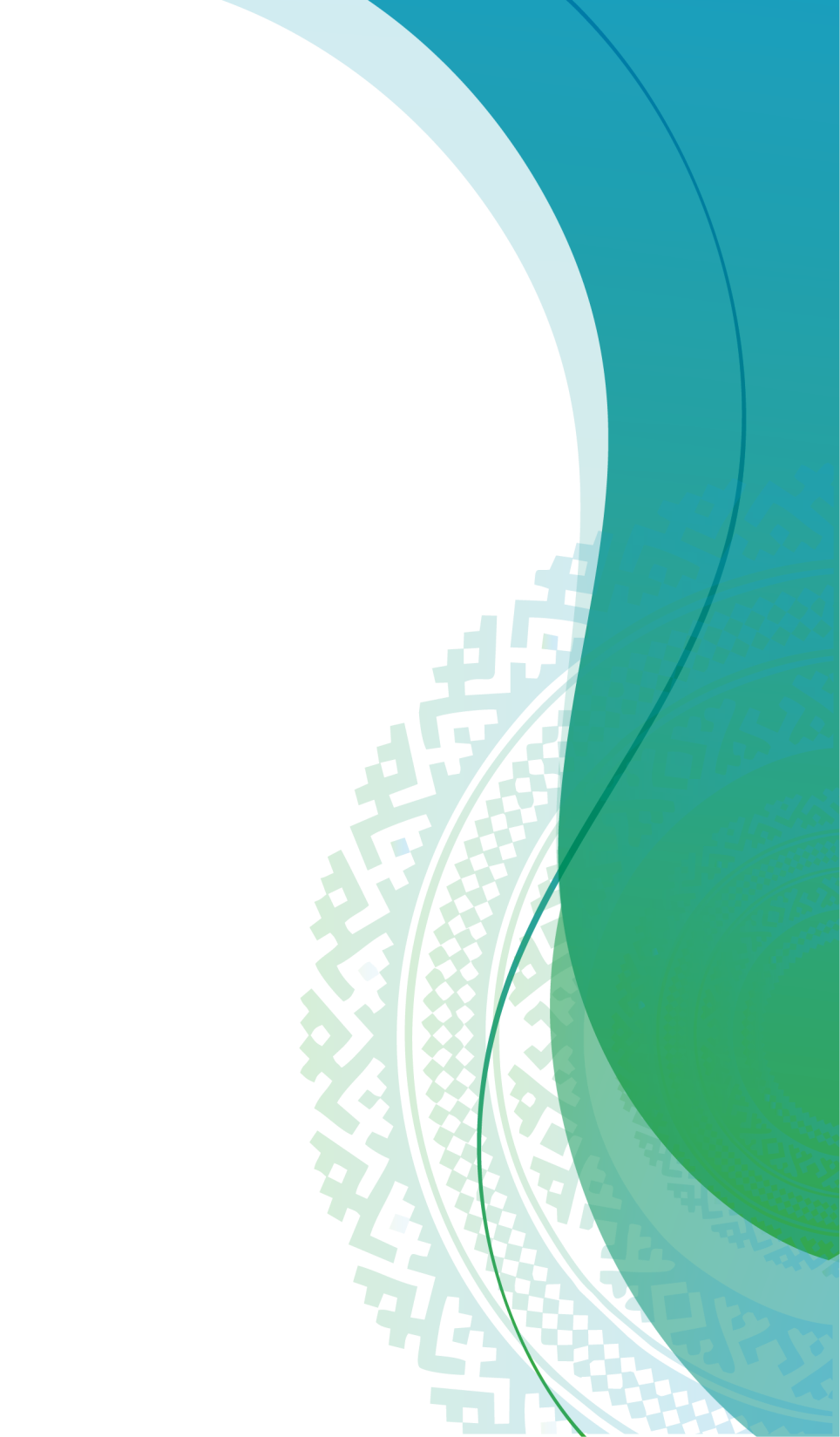 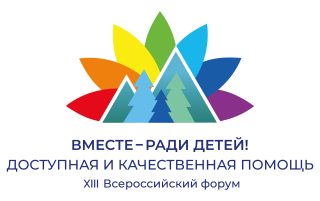 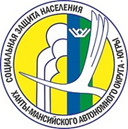 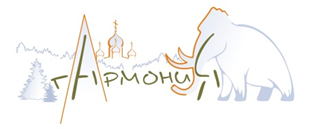 Информационный ресурс «СЕМЕЙНЫЙПОРТАЛЮГРА86.РФ»
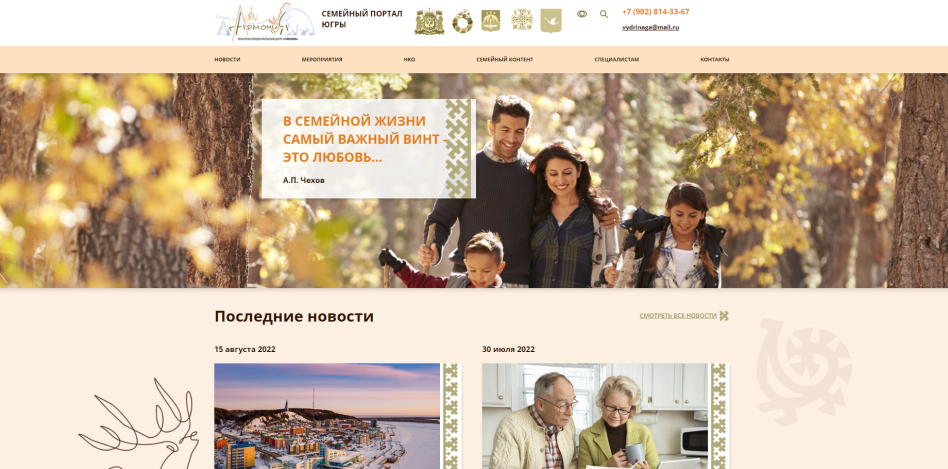 Идея семейного портала заключается в том, чтобы на единой электронной площадке размещать полную и актуальную информацию для родителей, жителей конкретного муниципалитета

Создание единого информационного пространства «Семейный портал Х-М 86 РФ» и объединение усилий власти, общества и бизнеса по созданию комфортной семейно-ориентированной среды позволило повысить качество, эффективность и успешность демографической и семейной политики в регионе, значительно повысило координацию усилий в межсекторном пространстве и успешность реализации системы поддержки семей с детьми
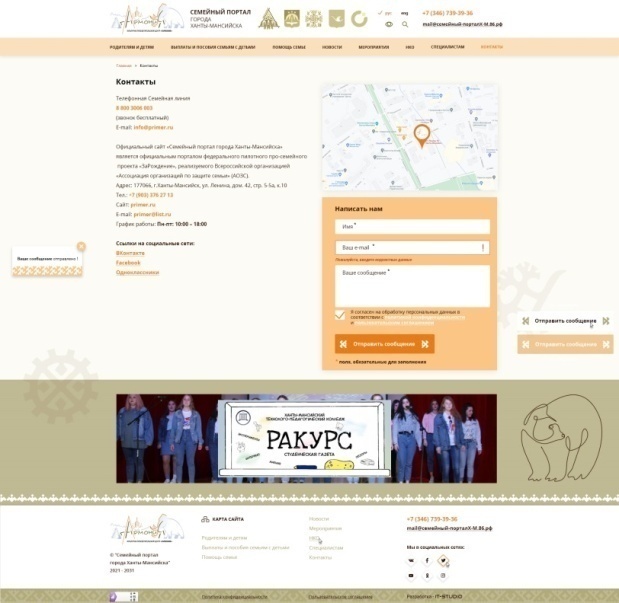 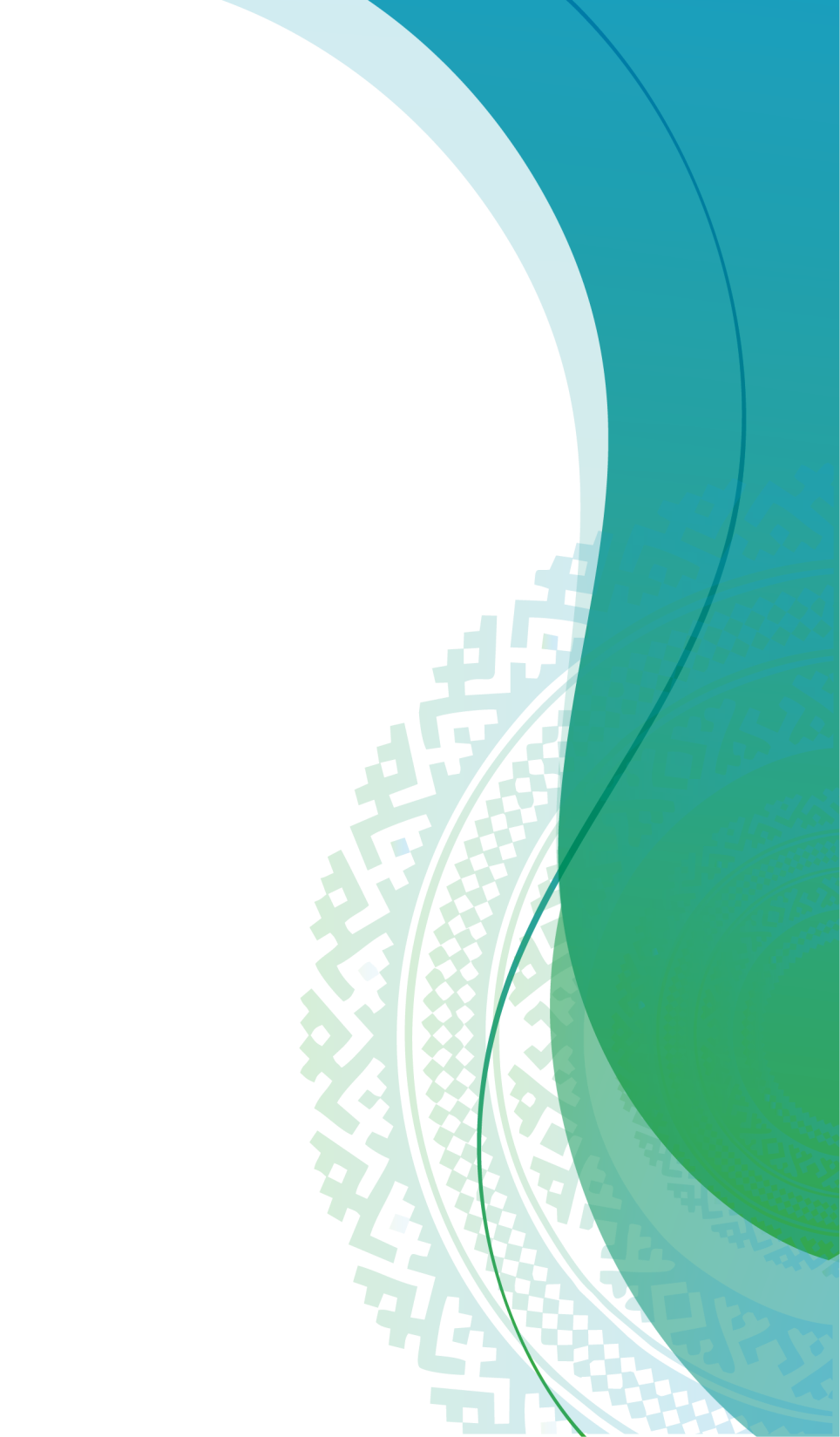 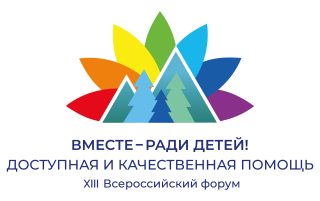 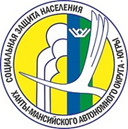 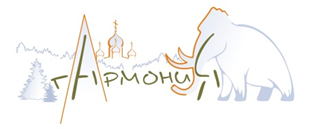 Наполнение портала представляет собой тематический семейный контент просветительского и информационного формата
НКО
Чат–бот
Меры поддержки семей
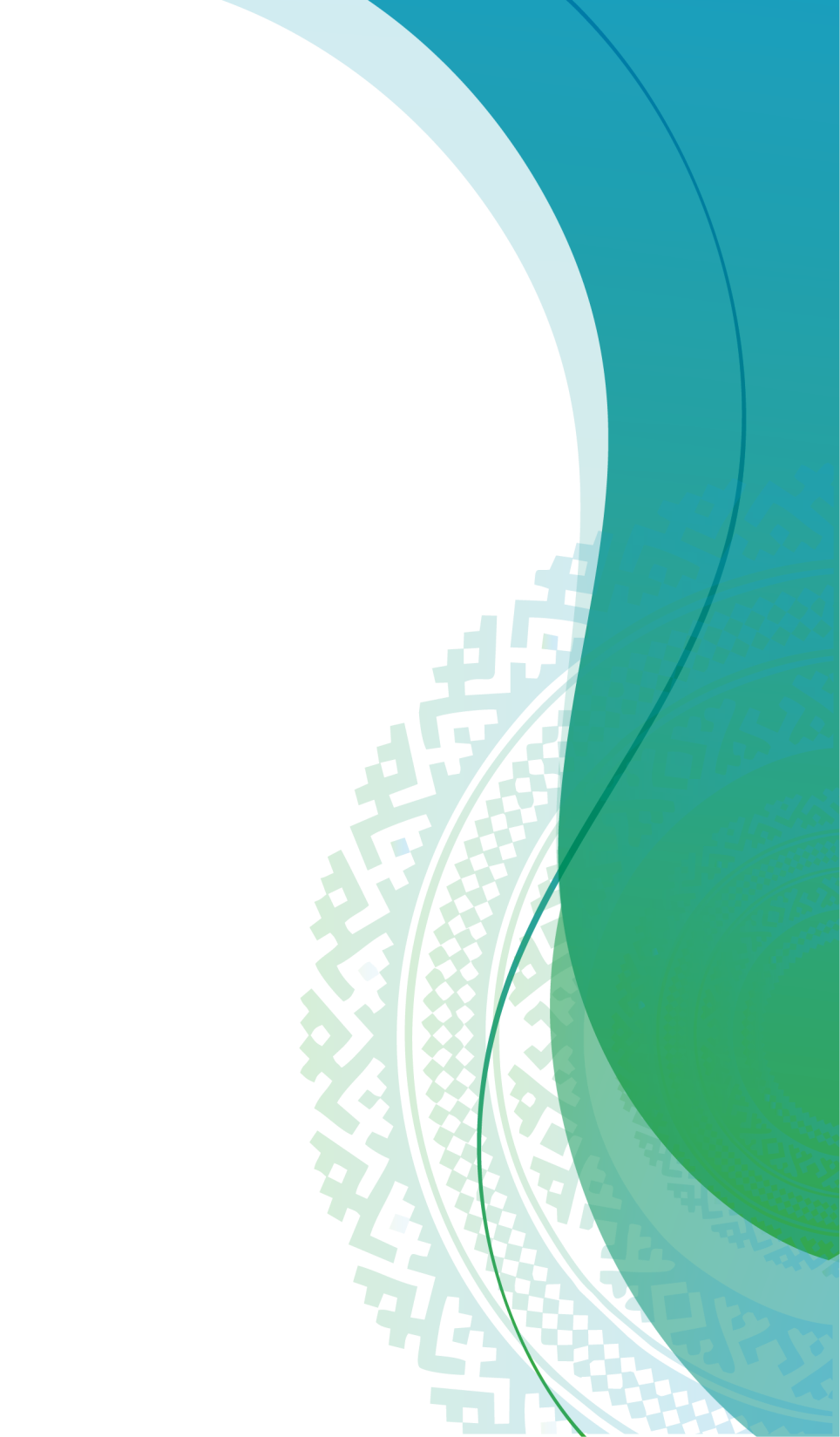 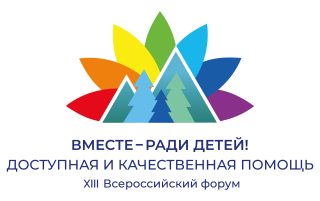 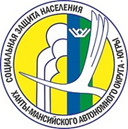 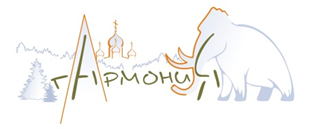 В целях повышения информированности населения автономного округа по мерам поддержки и оперативного решения вопросов граждан с июля 2020 года на базе казенного учреждения Ханты-Мансийского автономного округа – Югры «Агентство социального благополучия» работает единая горячая линия «Контакт-центр» с бесплатным многоканальным номером 8-800-301-44-43
Семейная линия  8 800 3006 003
Срочная помощь, оперативное реагирование на запросы и обращения семей с детьми (юридическая, психологическая, социальная)
Адресная помощь - участие социально ответственного бизнеса в исполнении «Социальной семейной карты»
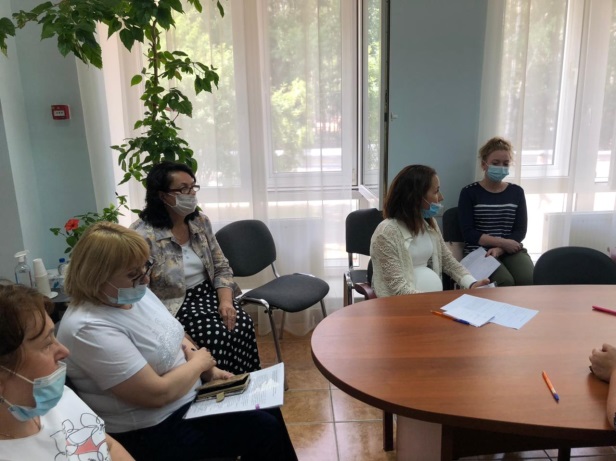 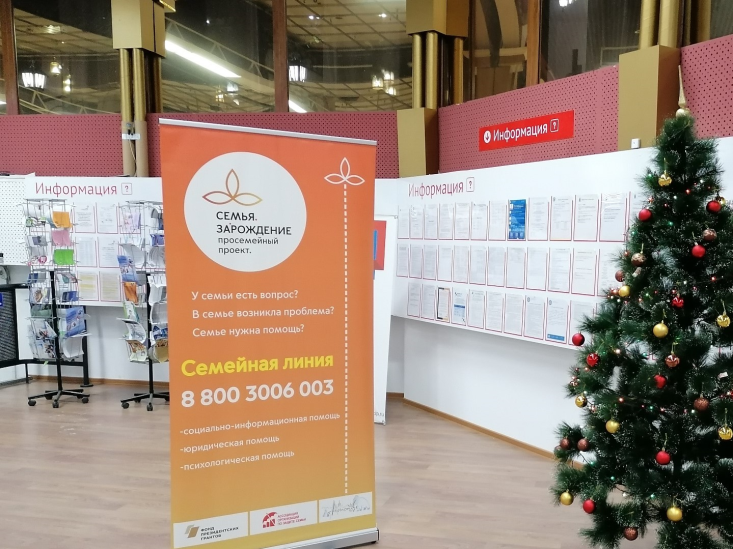 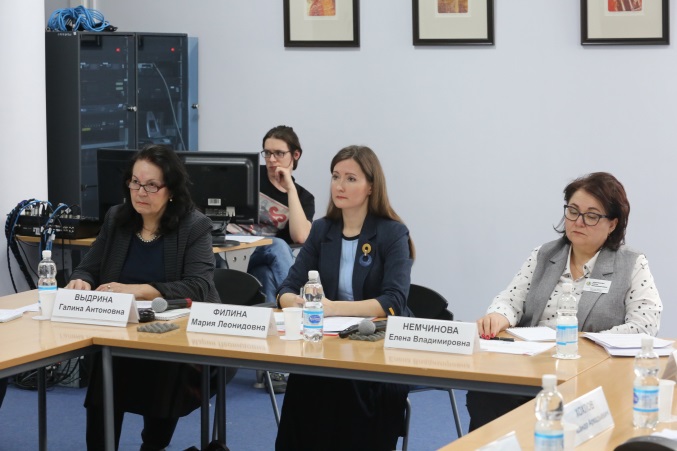 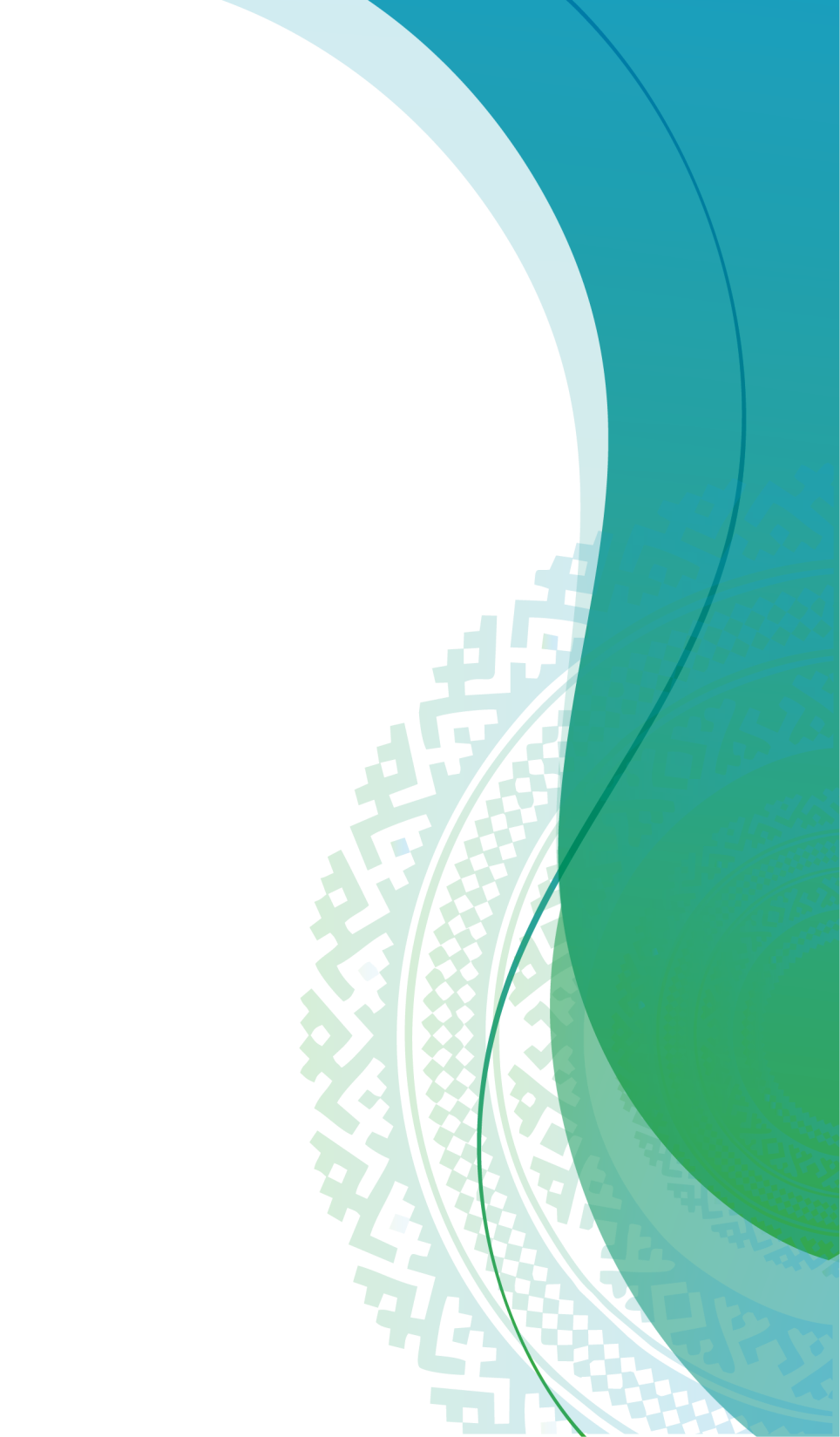 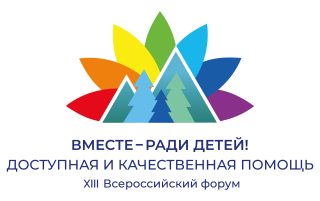 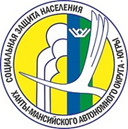 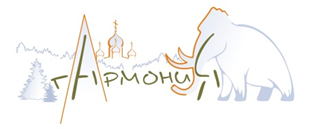 В 2021 году на единую горячую линию «Контакт-центр» 
поступило 186 339 звонков
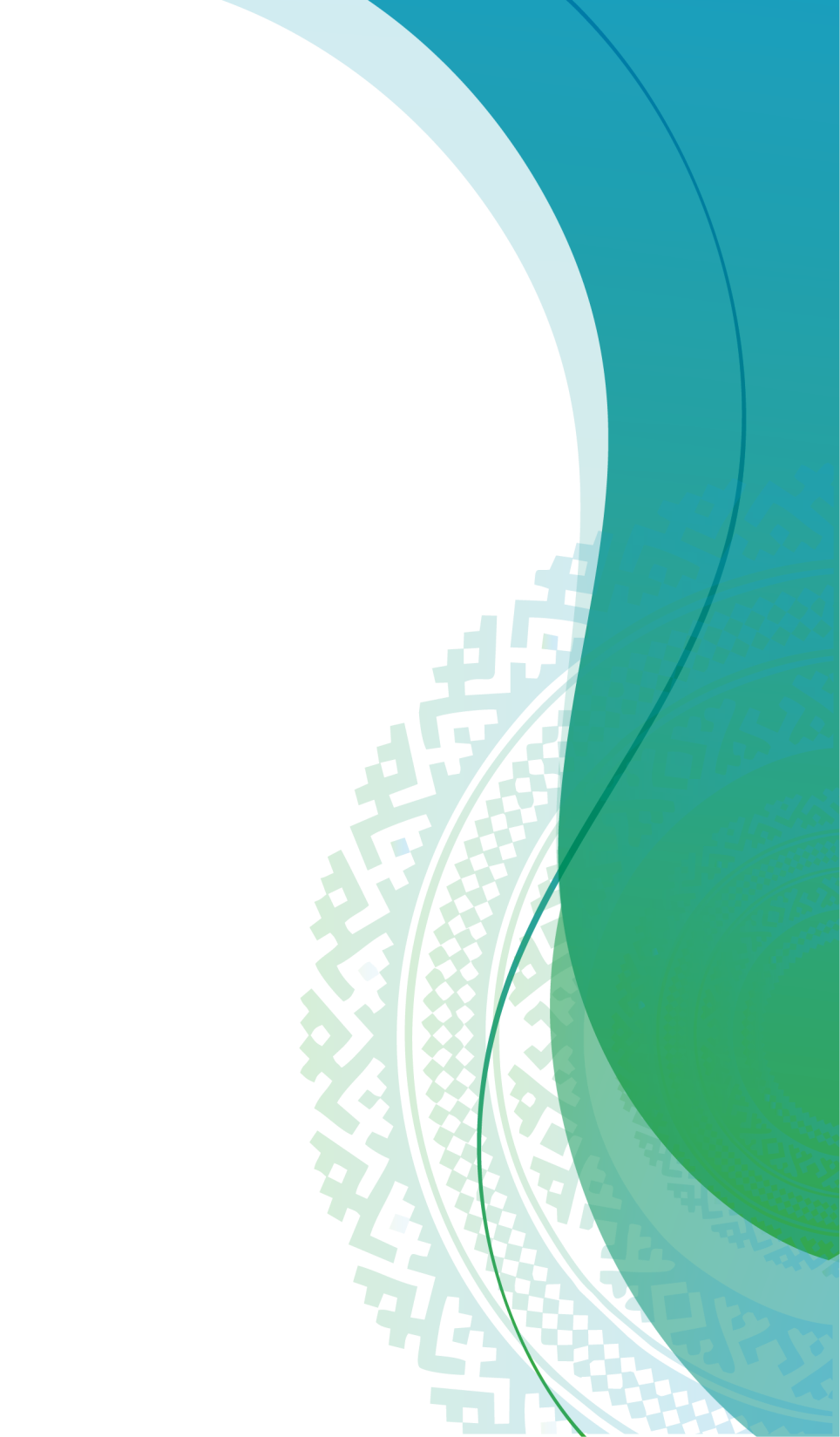 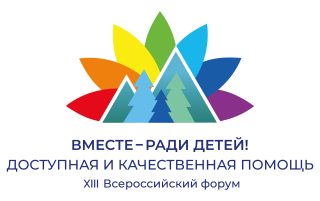 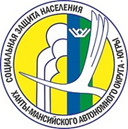 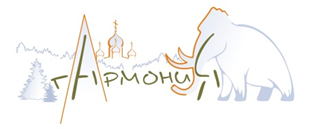 Просветительская деятельность в вопросах укрепления традиционных семейных ценностей
В целях формирования позитивного имиджа семьи, в том числе многодетной, развития и пропаганды семейных ценностей, возрождения и сохранения духовно-нравственных традиций семейных отношений, а также выявления и чествования семей, достойно воспитывающих детей, на протяжении ряда лет в Югре проводятся:
Тема многодетности, сохранения традиционных семейных ценностей – одна из приоритетных тем региональной информационной повестки. 
Создание тематического контент-проекта - выпуск методических и видео материалов по итогам проводимых мероприятий, изданий о жизни, истории и семейных традициях многодетных семей.           
  обеспечение доступа граждан к региональным мерам поддержки многодетных семей
  мотивация жителей Югры репродуктивного возраста к созданию крепкой многодетной семьи 
  создание положительного имиджа семейного образа жизни
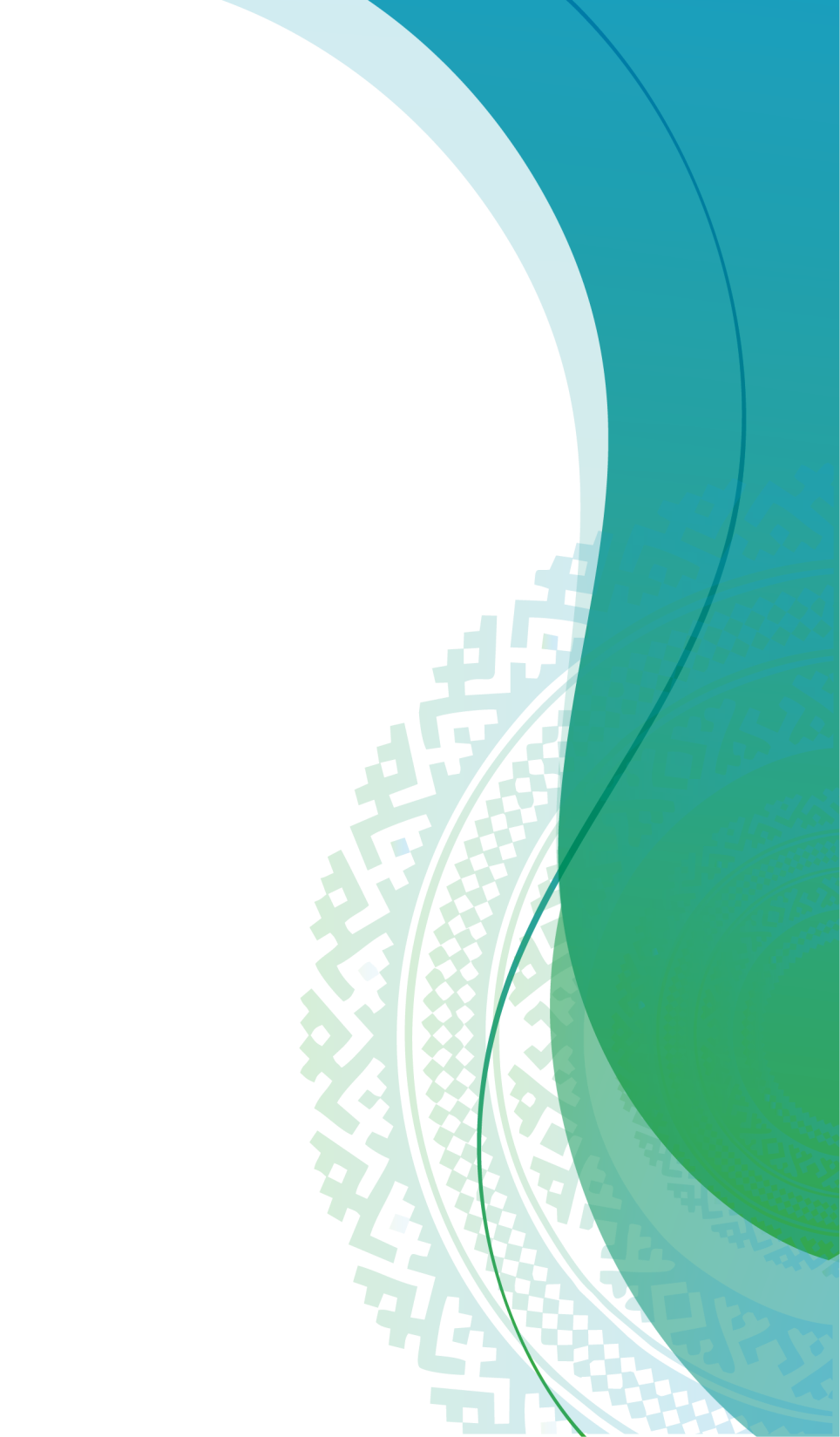 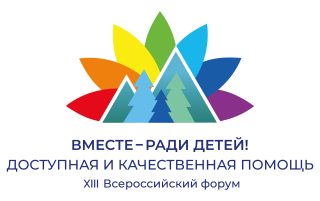 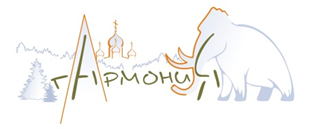 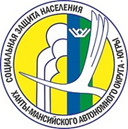 Инструменты, направленные на повышение общественного престижа,  ценностей семьи и ответственного родительства
1. Конкурс «Семья года Югры»
4.«Семейный месяц»
С 2004 года приняли участие 1 281 семья
с 2020 года с 15 мая по 15 июня, ежегодно более 100 мероприятий
2. День семьи, любви и верности
с 2009 года медалью «За любовь и верность» награждены 817 югорских семей
5. Межрегиональная конференция «Десятилетие                                                                                                                       детства. Счастливая семья – счастливые дети»
3. Конкурс 
«Семья-основа государства»
состоялась 27 мая 2022 года в г. Сургуте,
приняли участие  897 человек 
из 11 субъектов Российской Федерации
с 2011 года приняли участие 2 837 семей
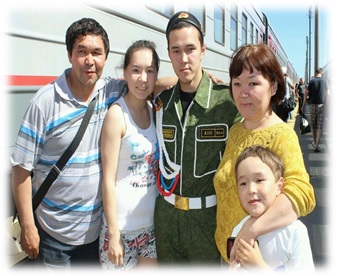 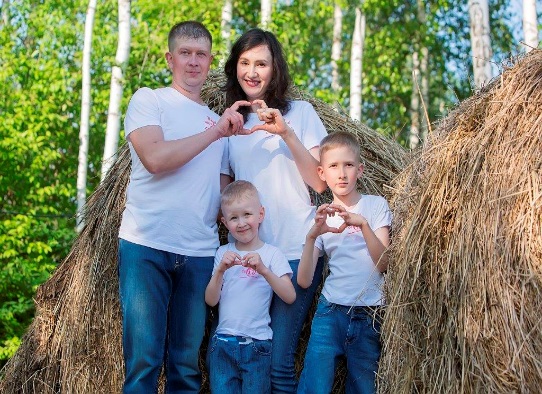 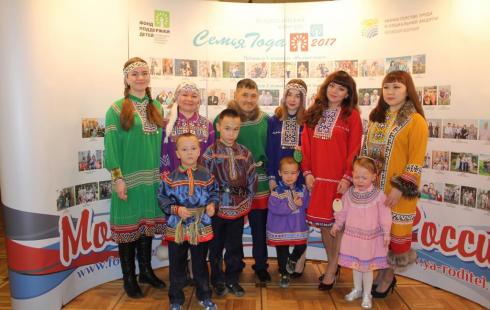 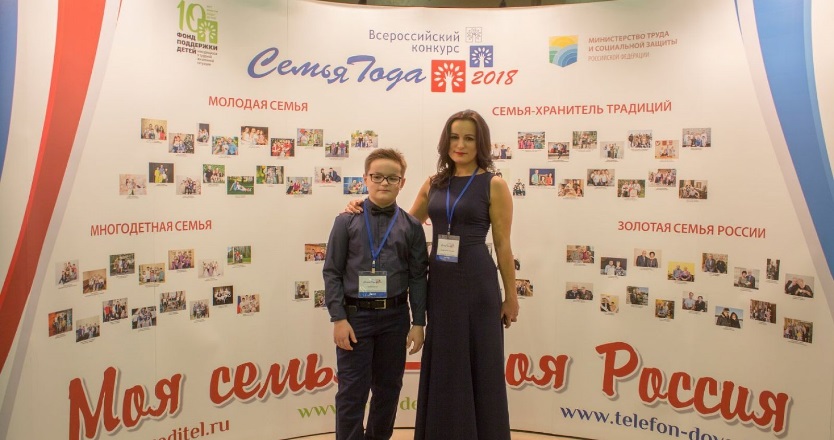 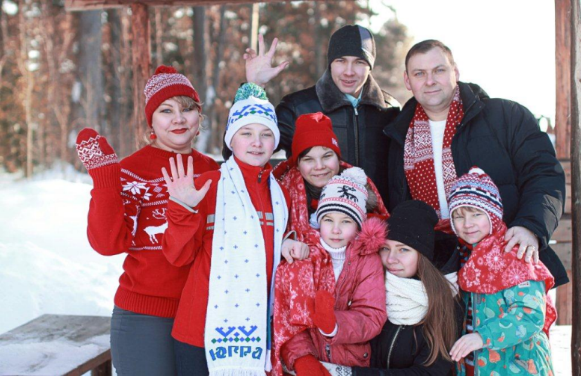 Югорские семьи – победители Всероссийского конкурса «Семья года»
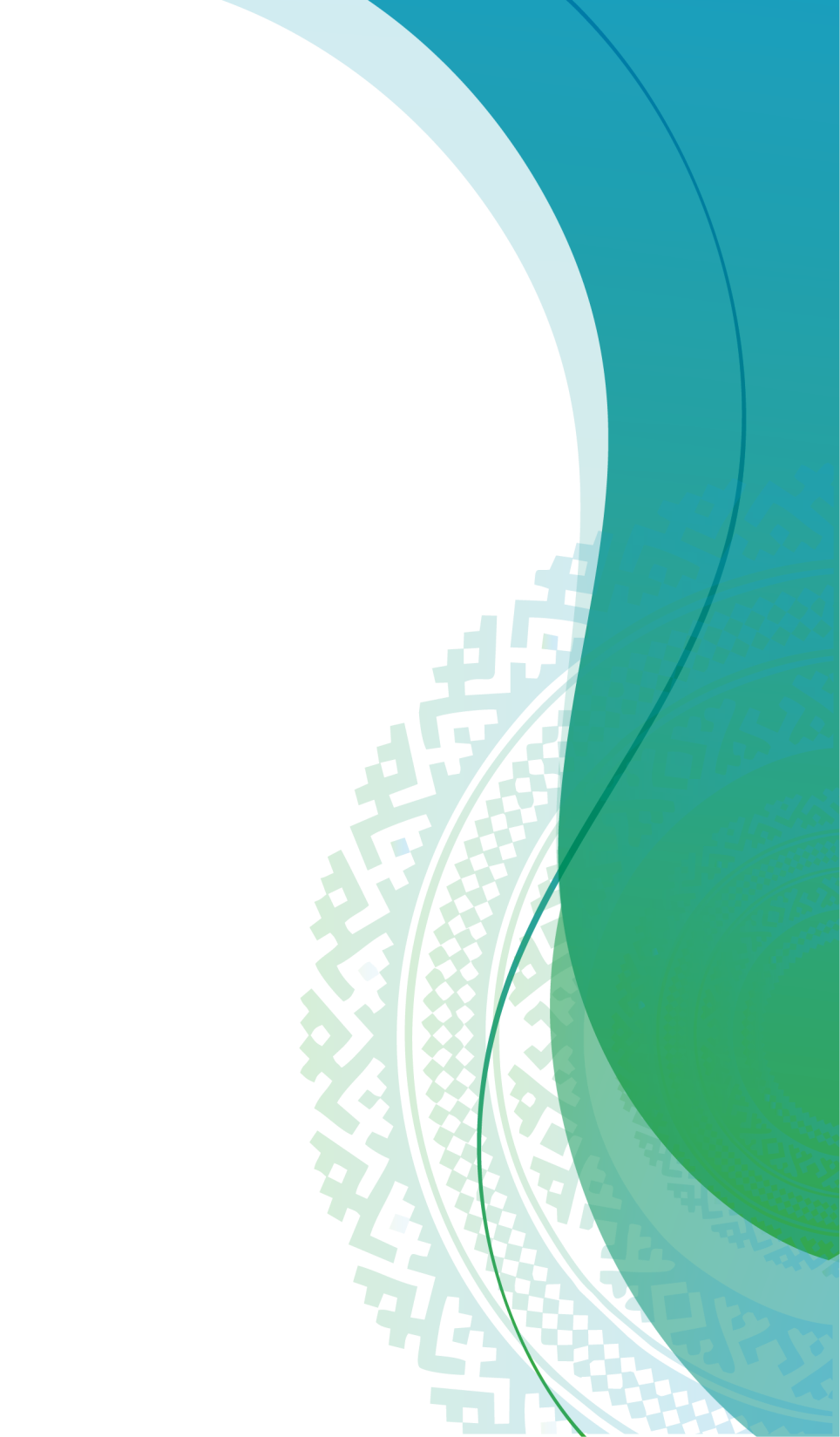 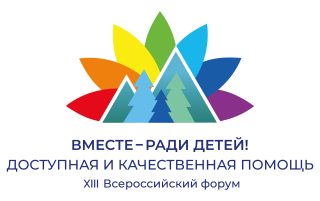 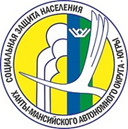 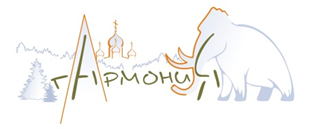 Просветительская деятельность в вопросах укрепления традиционных семейных ценностей
Кирилло-Мефодиевские образовательные чтения  -  это  площадка, где  в  диалоге   власть,  общество  и  церковь   обсуждают   актуальные  вопросы  современности.  Это  вопросы  воспитания, нравственности,  образования,   социума , семьи  и  другие  проблемы   современного  общества

Кирилло-Мефодиевские окружные образовательные чтения способствуют популяризации и  укреплению  семейных ценностей, развитию межсекторного взаимодействия, обмену опытом работы муниципальных образований автономного округа как  диалоговой площадки «Семейно-ориентированный подход в создании счастливого детства»
Формирование гражданского и патриотического   сознания и самосознания   подрастающего   поколения 
 Воспитание  молодежи  в   духе   уважения  и  сохранения       культурных  традиций, бережного  отношения  к  историко-культурному  наследию
Воспитание    на   роли  старшего  поколения   в  передаче социокультурного  опыта 
 Формирование  качеств  личности  направленных на  осознание  своей  роли  наследников  отечественных  ценностей, ценностей культурно-регионального  сообщества, культуры  своего  народа  российской  гражданской  нации
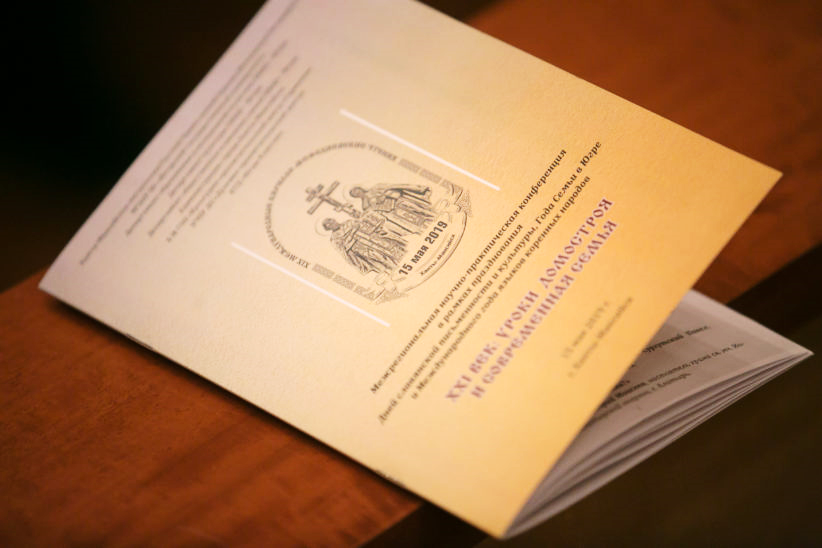 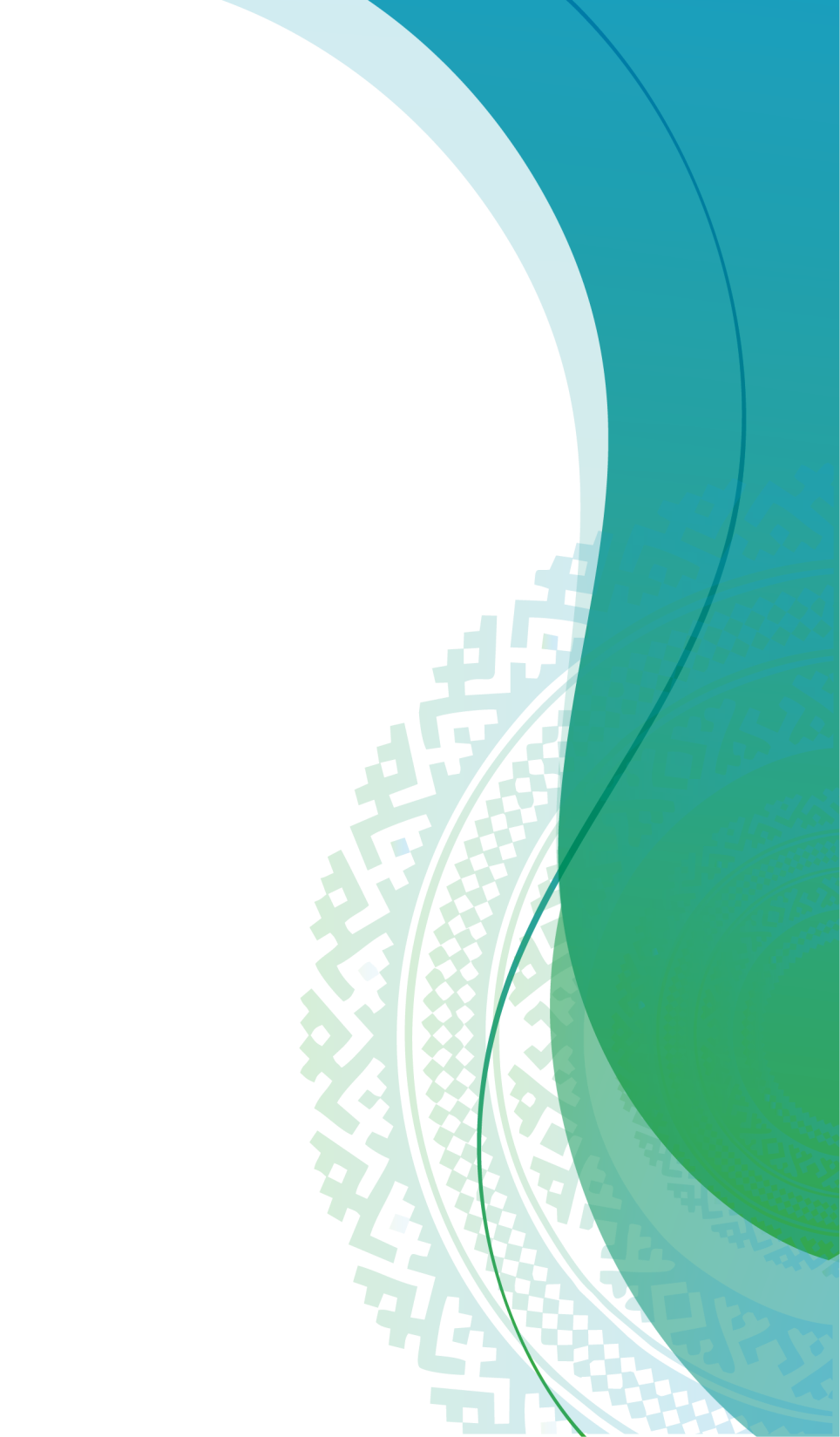 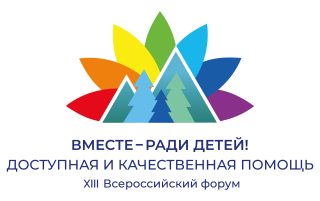 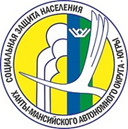 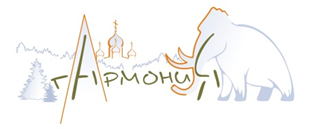 «Семейно-ориентированный подход в создании счастливого детства»
Проекты «Социокультурные  истоки. Воспитание  на  социокультурном  опыте» и  программа  «Моя  семья».
Программа «Духовное  наследие: культура  семьи  в  диалоге  традиций» и программы «Истоки»
Проект  «Духовное  наследие»
Научно-практическая конференция  «Духовное  наследие: традиционная  семья  как  основа  преемственности  поколений»
Сохранение  поколенной  памяти, повышение культурного  уровня  населения  с  целью воспитания  потребности  изучения  истории  рода, семьи, выработки  потребностей  сохранения  социокультурных  национальных  семейных  традиций
Межрегиональная научно-практическая конференция посвященная Году Семьи в Югре «XXI век:  уроки «Домостроя» и современная семья»
Интерактивная молодежная дискуссия «О ценности штампа в паспорте: через традиции «Домостроя» к современности»
Образовательный мастер-класс «Мастерская семейного счастья» - семья в свете духовно-нравственных и  культурных  традиций общества
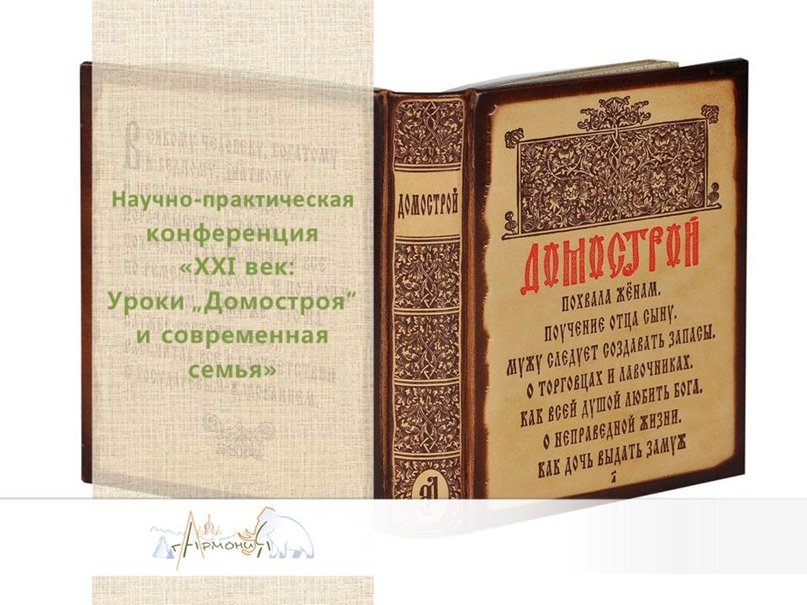 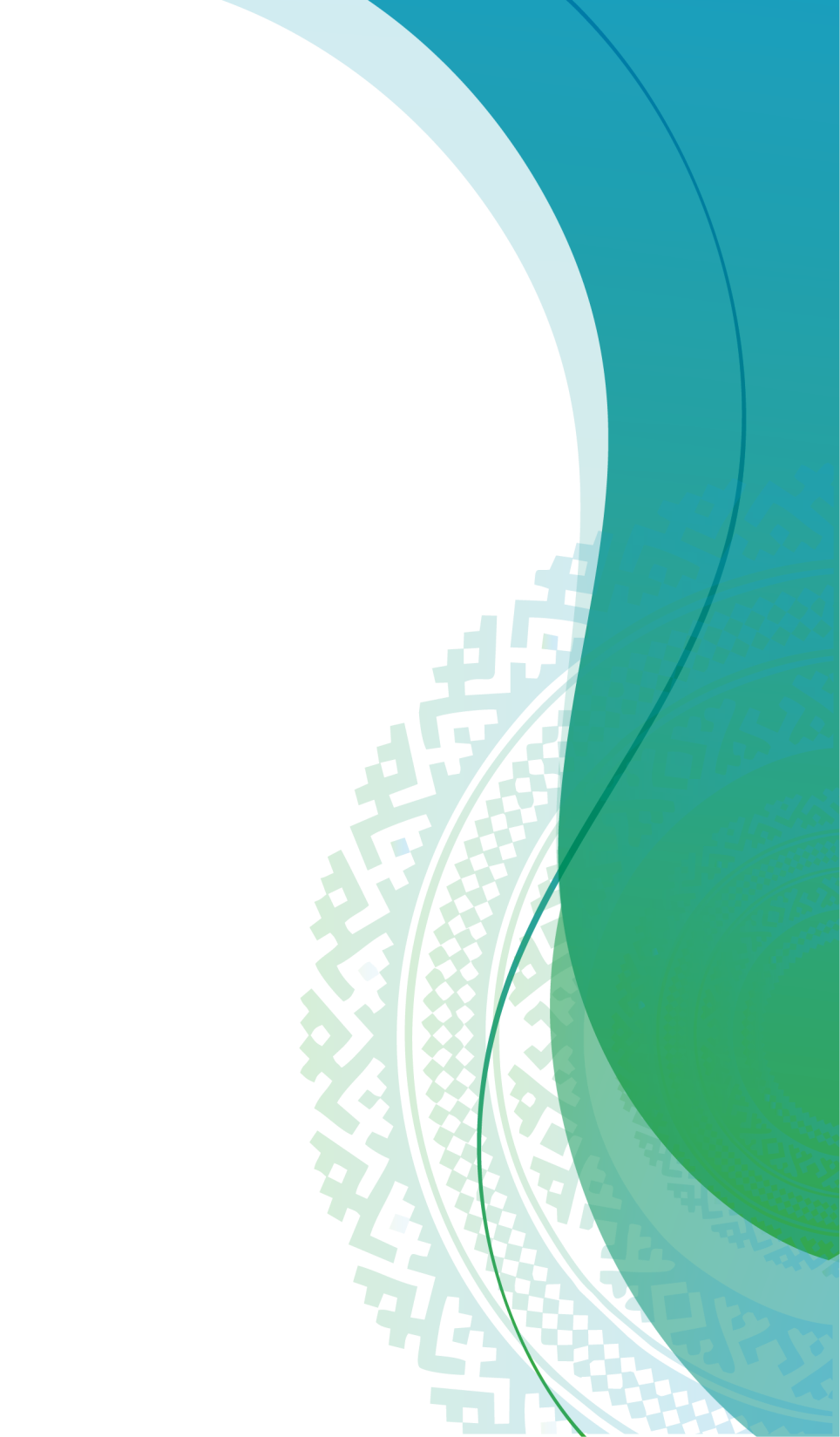 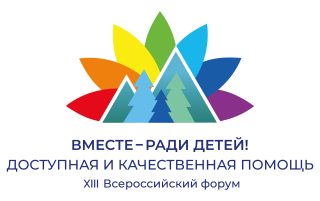 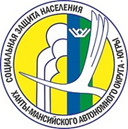 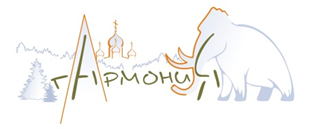 «Отношение современной молодежи к семье и браку»
По результатам социологического исследования среди студентов Ханты-Мансийского технолого-педагогического колледжа 
В исследовании приняло участие 307 студентов
Примерный возраст респондентов: 16-19 лет. 
Для исследования взяты следующие темы: «Семейные традиции»  и «Создание Семьи»
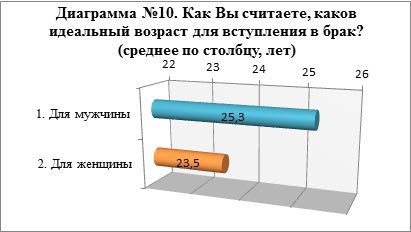 Полученные данные показали, что средний возраст для женщины составил 23,5 лет, а у мужчин он равен – 25,3
64 % студентов отметили, что хотели бы создать семью. 
Еще не задумывались об этом 26 % опрашиваемых. 3 %  из числа опрошенных уже создали свою семью. И не хотят вступать в семейные отношения7 %  молодых людей
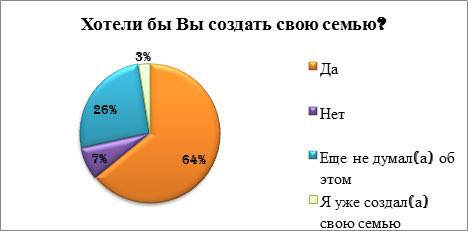 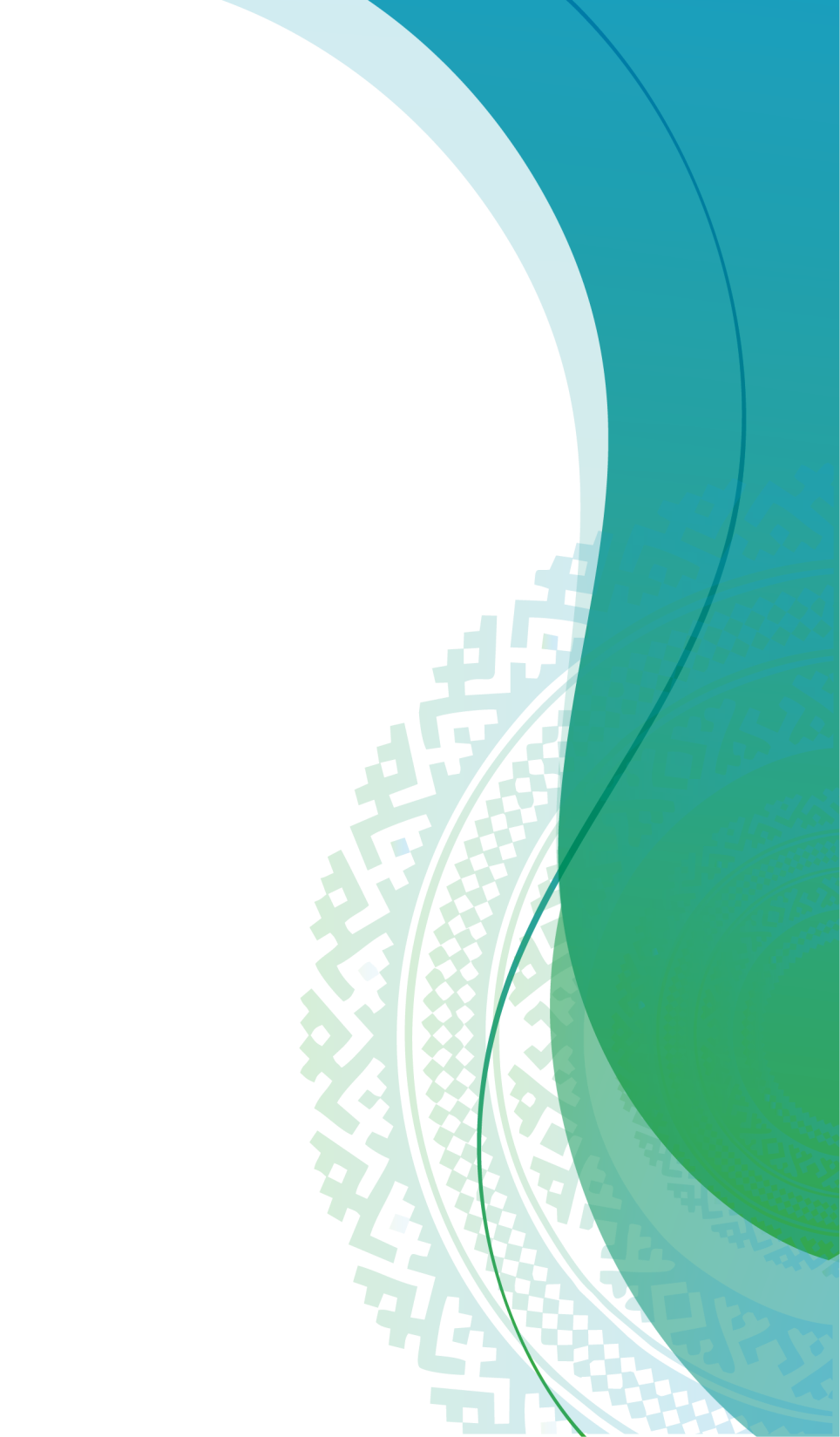 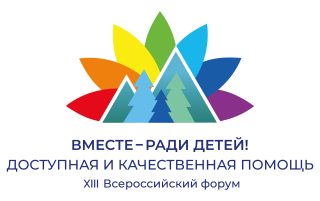 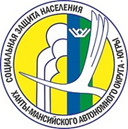 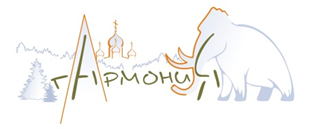 Восстановление  традиционной  российской  духовности  и  нравственности  во  всех  сферах  жизнедеятельности общества
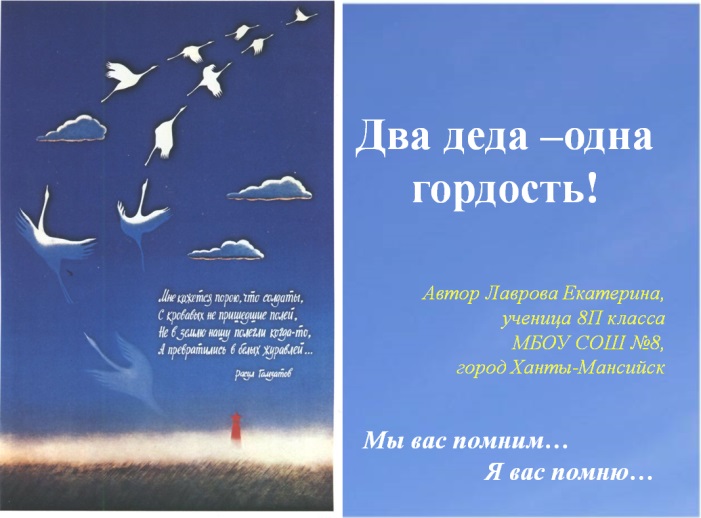 Кирилло-Мефодиевские окружные образовательные чтения, приуроченные к 90-летию Ханты-Мансийского автономного округа - Югры,  75-летию Победы в Великой Отечественной войне.
Научно-практическая конференции: «Семья в истории Победы, Духовное наследие: возвращение в семью»
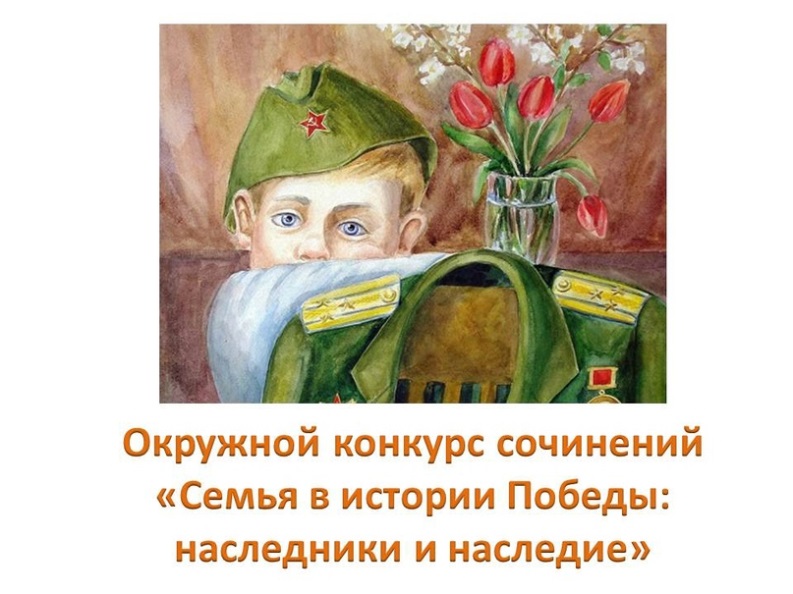 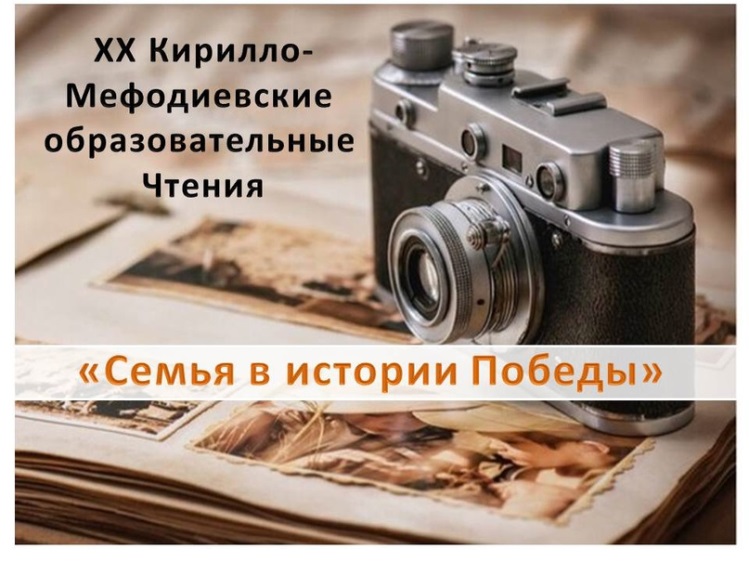 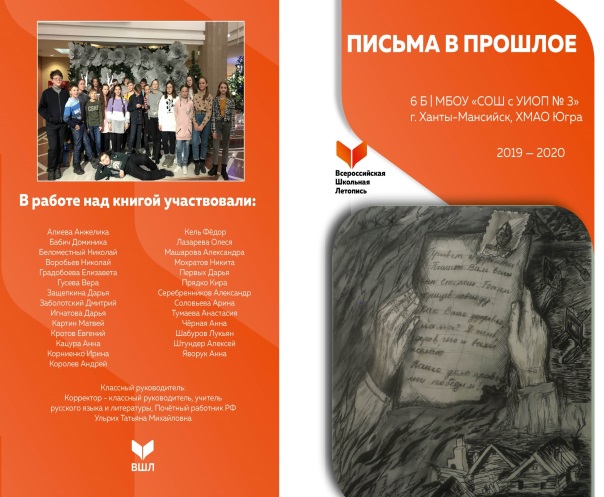 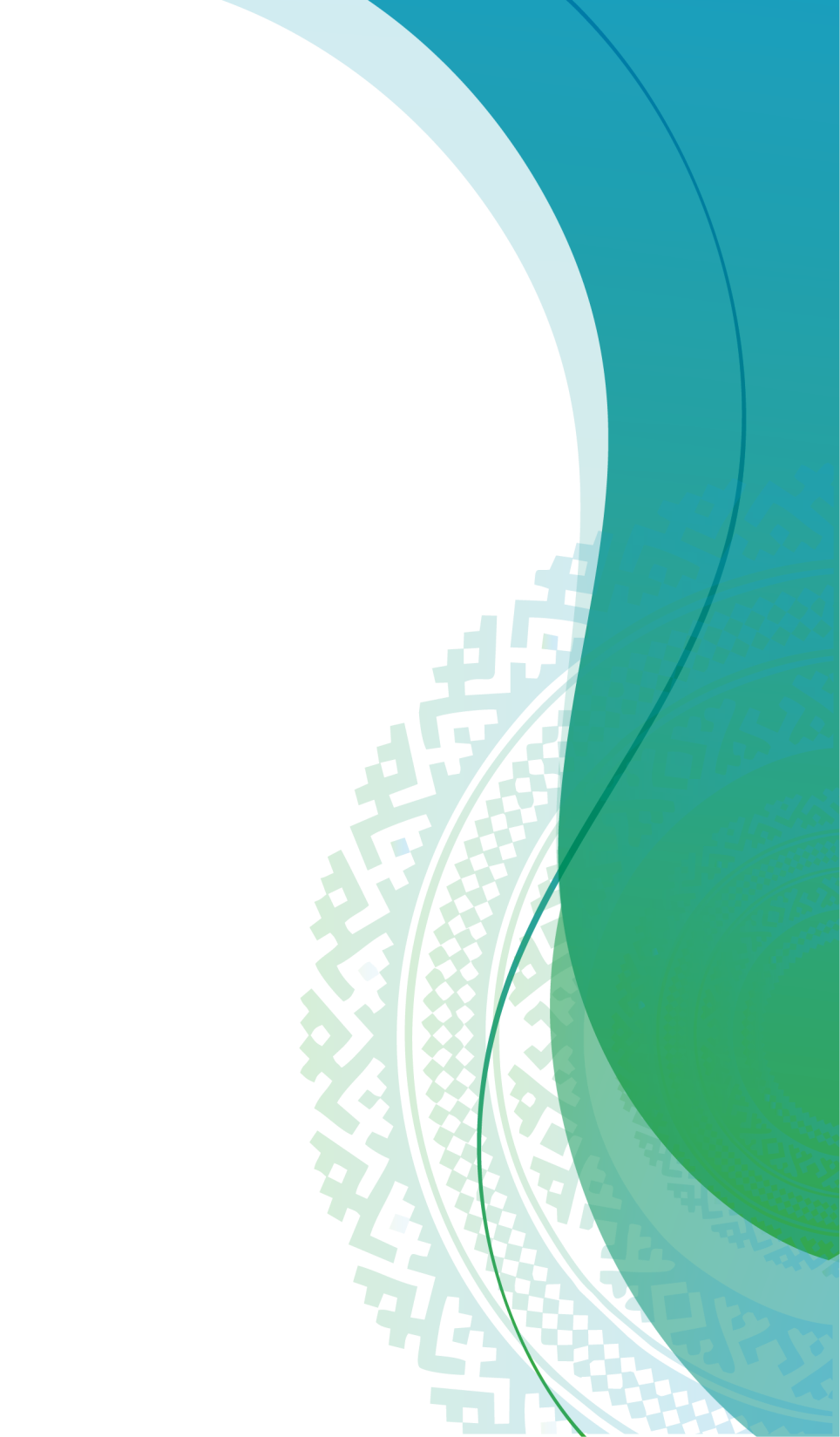 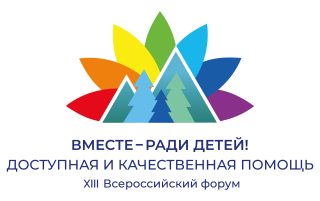 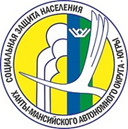 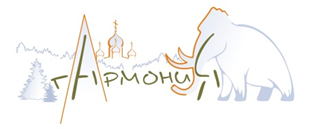 Семейно-ориентированный подход в профессиональной среде
«Нравственные основы семейной жизни» - содержание программы воспитания, осуществляющей образовательный процесс в контексте программы «Социокультурные истоки».
Сохранение традиций русской культуры  в программе «Социокультурные Истоки». 
Создание системы подготовки специалистов и преподавателей для реализации образовательного курса «Семьеведение. Культура взаимоотношений». Семейная культурная традиция как важнейший механизм сбережения языка и культуры народа, исторической памяти, передачи базовых социокультурных ценностей нашего Отечества
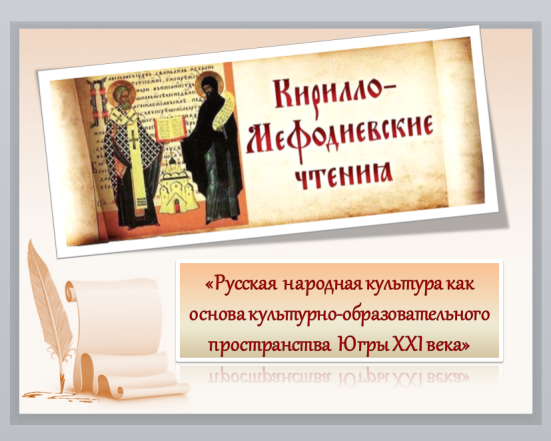 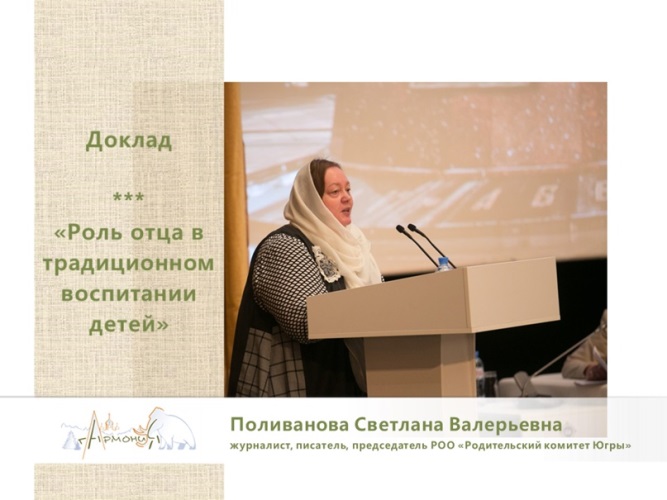 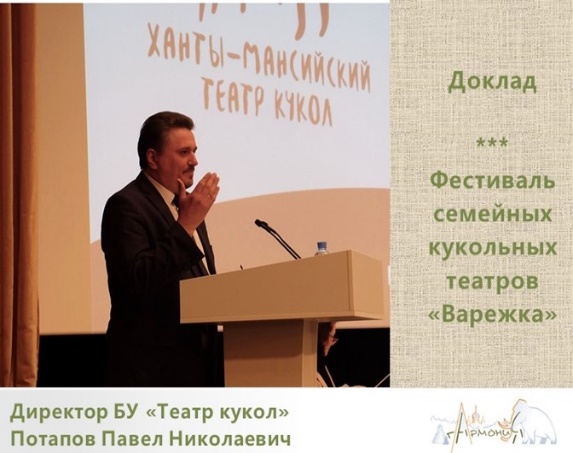 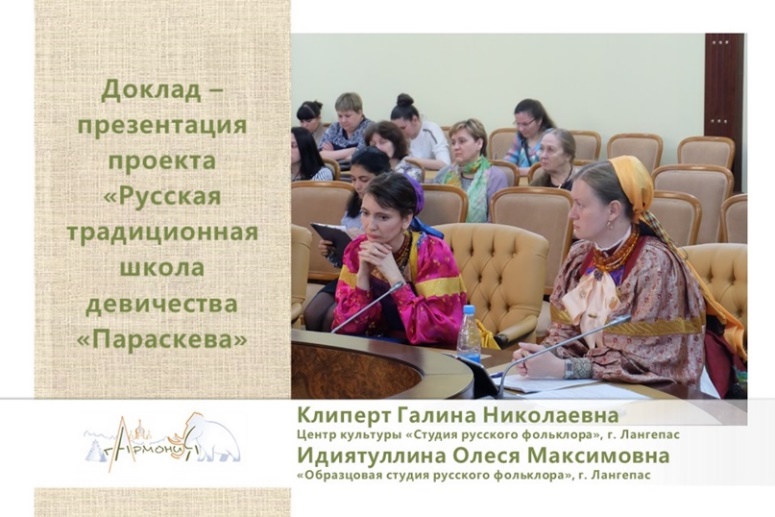 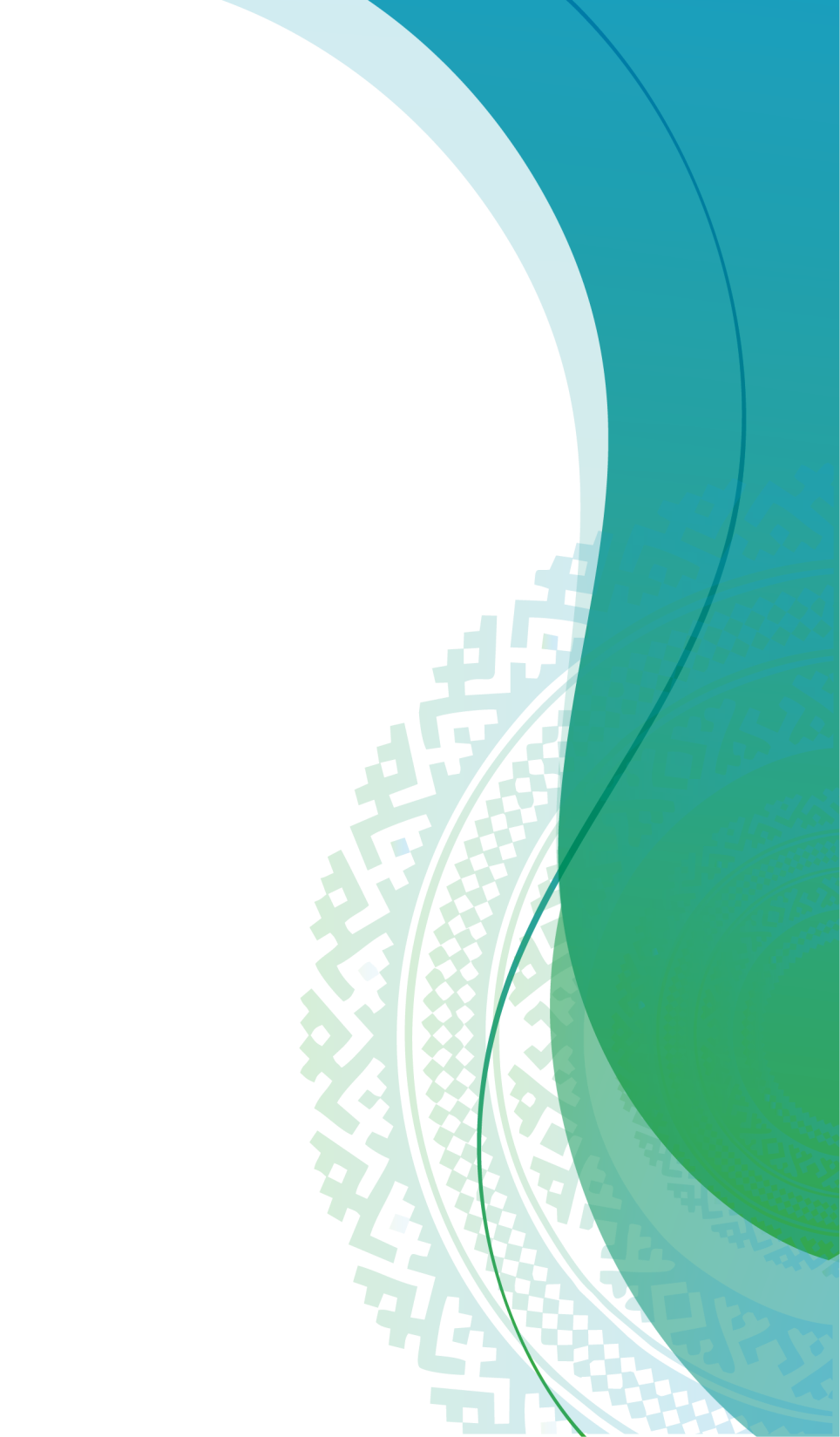 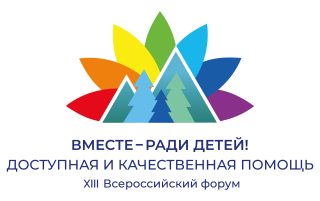 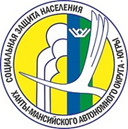 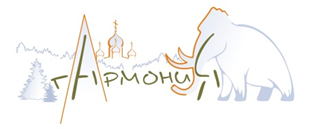 Создание семейного контента – тематических программ, популяризирующих семейные ценности
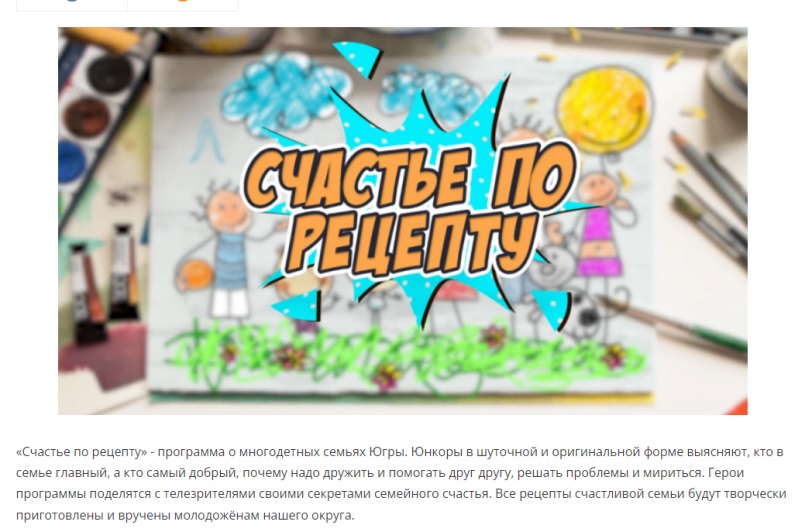 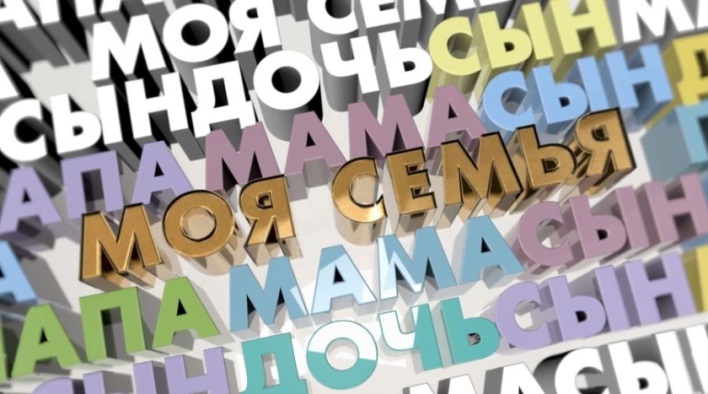 Проект «Счастье по рецепту» - победитель регионального этапа Всероссийского конкурса журналистских работ «В фокусе – детство» в номинации «Многодетная Россия».  
«Счастье по рецепту» - программа о многодетных семьях Югры. Телеканал «Югра» создал 13 информационных и 22 тематические программы, популяризующие семейные ценности, институт семьи, отцовство, материнство и детство. 
Ссылка на все выпуски: 
https://ugratv.ru/programs/detskie_teleprogrammy/schaste-po-retseptu/archive/
Проект «Моя семья» - ГТРК Югория. 
Цель семейного клуба «Моя семья» - способствовать формированию максимально комфортных условий для личностного роста и развития ребенка, возрождению семейного воспитания.
Ссылка на все выпуски:
https://ugoria.rgbee.ru/video/broadcasts/moya-semya
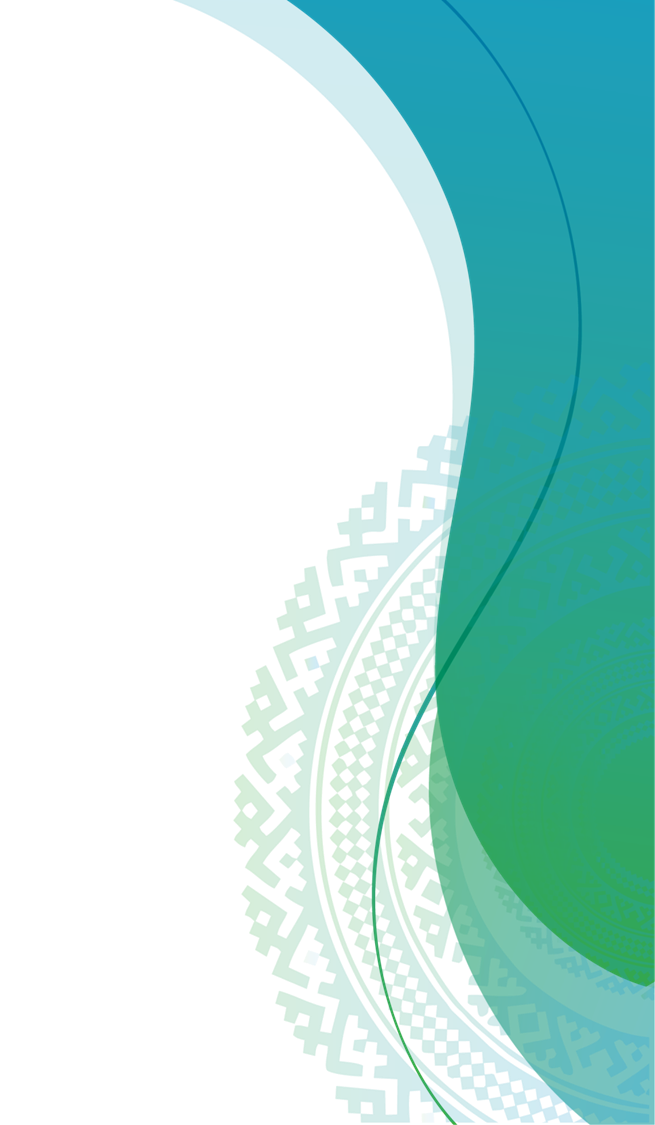 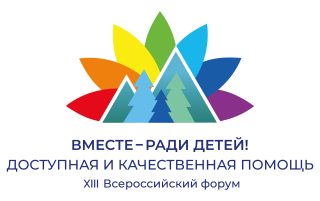 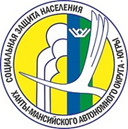 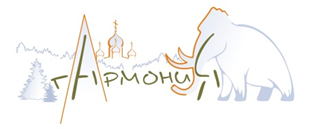 О проекте #МамаПапаЯЮгорскаяСемья
8 июля 2022 года стартовал проект #МамаПапаЯЮгорскаяСемья, направленный на продвижение ценностей семьи, демонстрации положительного опыта семейной жизни, который позволит жителям автономного округа познакомиться с лучшими югорскими семьями из числа победителей регионального этапа конкурса «Семья-основа государства», удостоенных общественной награды – медали «За любовь и верность»

В официальных аккаунтах Департамента соцразвития Югры в социальных сетях «Одноклассники» и «ВКонтакте», на официальном Telegram-канале  под хэштегом #МамаПапаЯЮгорскаяСемья еженедельно размещается информация о семьях из числа победителей, призеров региональных и всероссийских конкурсов, фестивалей, направленных на повышение престижа семьи и популяризацию лучшего опыта семейной жизни, где  самые важные семейные ценности, передаваемые от одного поколения к другому, – это доброта, забота, патриотизм и укрепление многоколенных связей,  активная  гражданская жизненная  позиция.

Наша рубрика #МамаПапаЯЮгорскаяСемья
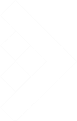 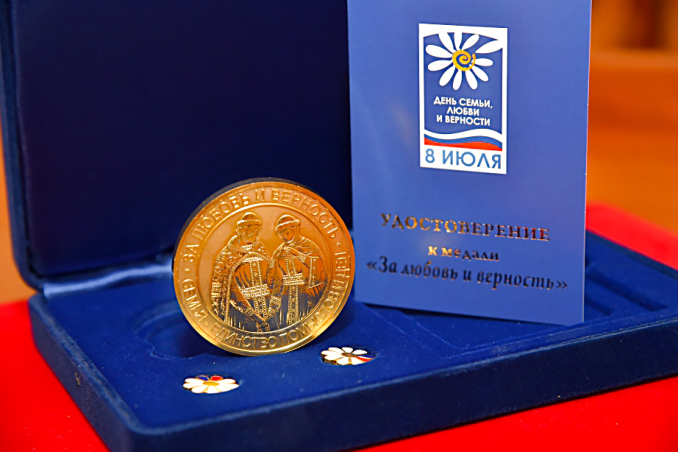 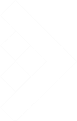 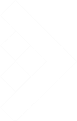 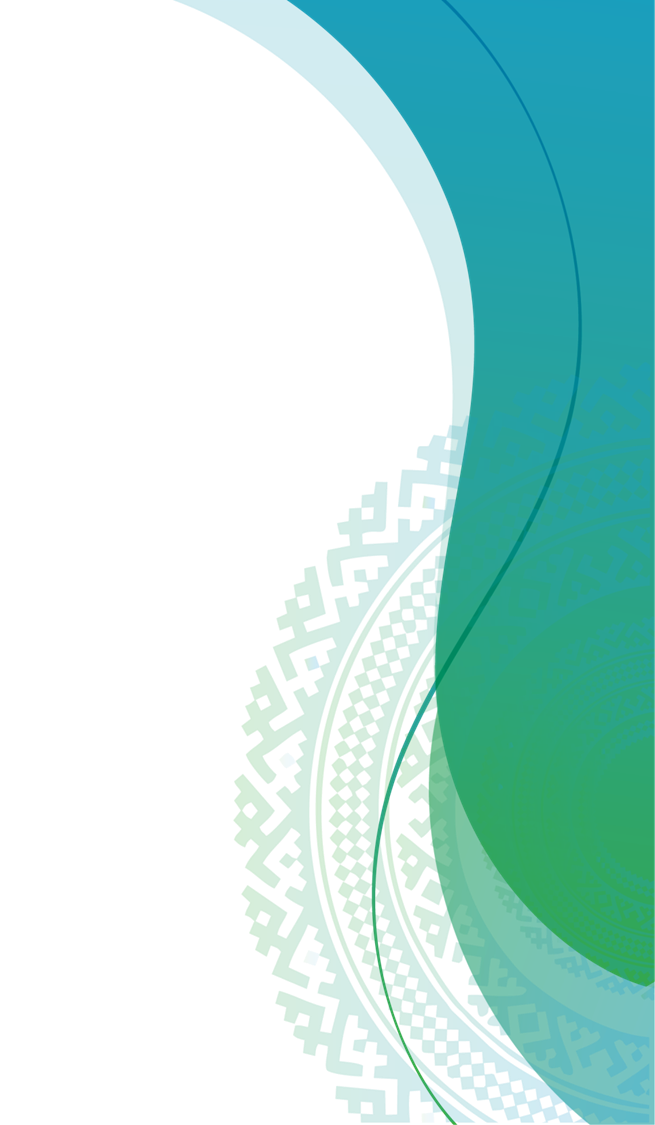 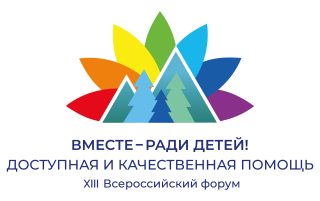 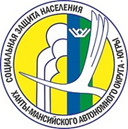 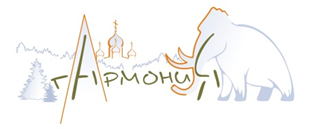 Тематический семейный контент просветительского 
и информационного формата
Анализ практики работы СРЦ показывает наличие потребности в реализации интерактивного раздела «Помощь семье», через который родители могут получить бесплатную квалифицированную помощь профильных специалистов (юристов, психологов и т. д.), а  специалисты - полезную методическую информацию 
Перспективы развития:
внедрение системы автоматической коммуникации с гражданами на базе социальной сети (чат-бот); 
внедрение системы получения онлайн-заявок социальных инициатив граждан;
внедрение автоматического информирования с помощью рассылки любым удобным способом для организации

По  итогам   реализации  проекта   проводится  анализ  и корректировка деятельности  и межсекторного взаимодействия  по  участию в:
сохранении поколенной памяти и воспитании потребности изучения  истории рода, семьи; 
развитии  межкультурного диалога;
трансляции  и  сохранении    национальных  семейных  традиций;
формировании  качеств  личности  направленных  на укрепление  семьи  и  развитие    семейных  традиций  
привлечении  старшего  поколения  к  активному  участию в  программах  патриотического  и  духовно-нравственного  воспитания; 
объединении   усилий  НКО, власти, семьи, учреждений  культуры, образования и спорта, детских, молодежных организаций, представителей  религиозных  конфессий     в защиту духовно-нравственных семейных  ценностей
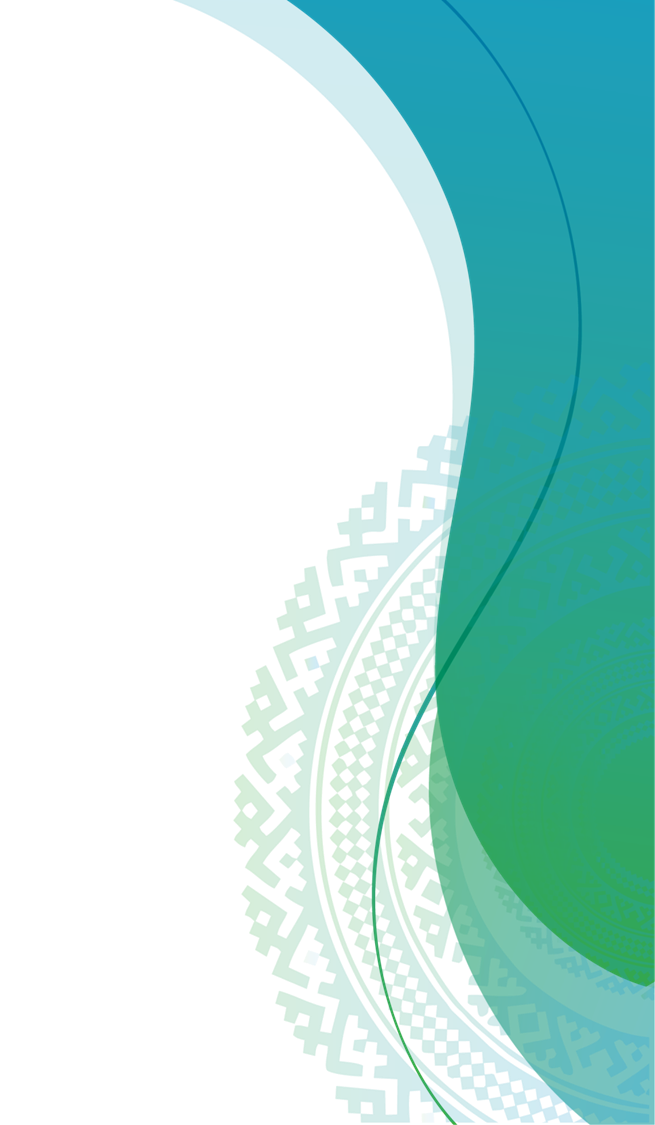 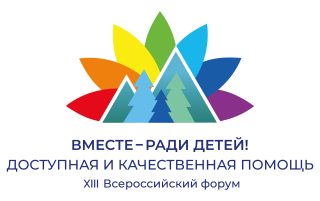 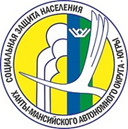 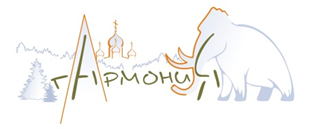 Информационное сопровождение проекта 
осуществляется местными СМИ
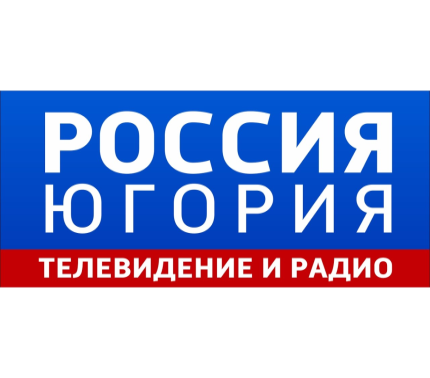 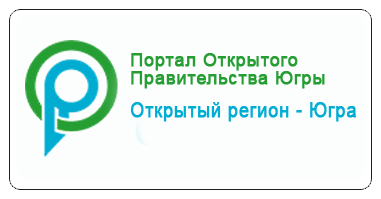 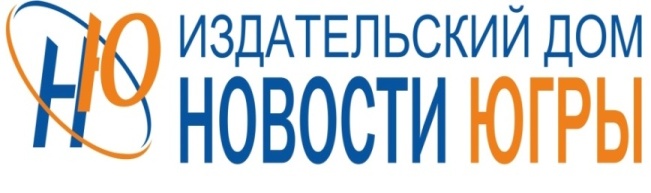 Общественно-политическая региональная газета «Новости Югры»
Портал открытого правительства Югры «Открытый регион – Югра»
Филиал ВГТРК «Государственная телевизионная и радиовещательная компания «Югория»
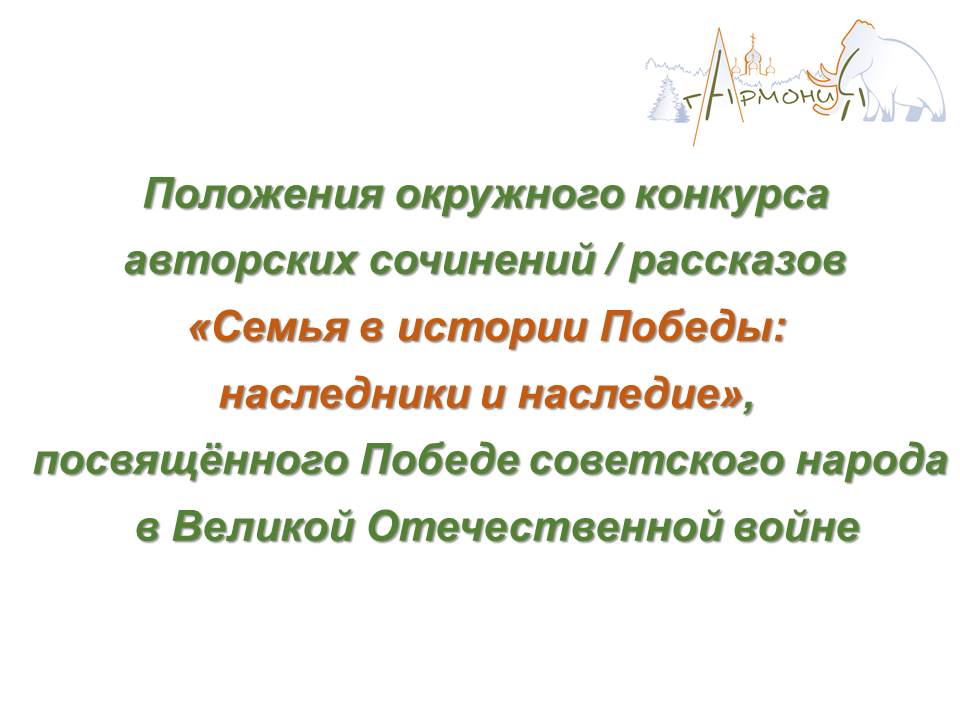 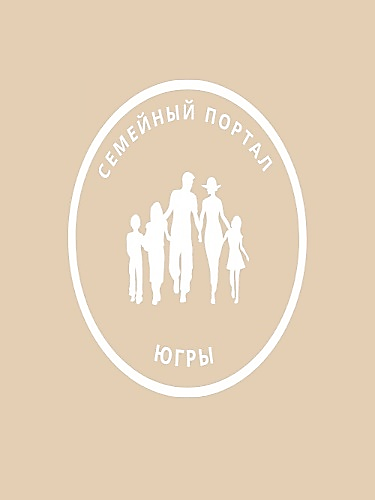 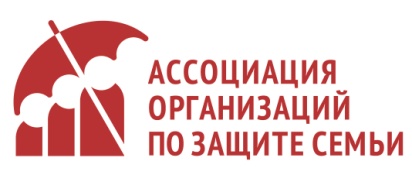 Сайт КПЦ «Гармония» на платформе «Югражданин»
Социальные сети и сайты информационных партнеров по всероссийской Ассоциации организаций по защите семьи
Собственная группа в социальной сети «Вконтакте»